MILA UND FELIX
MACHEN SHOPPING
FÜR DIE BERLINALE
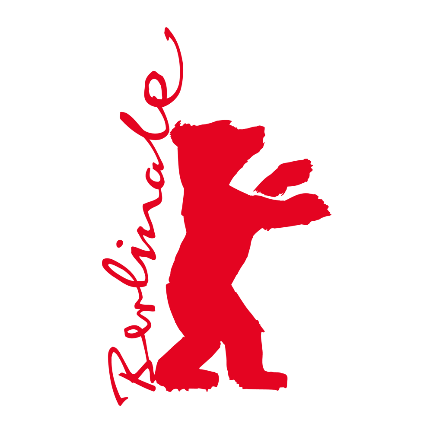 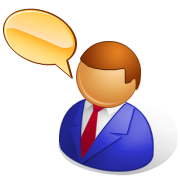 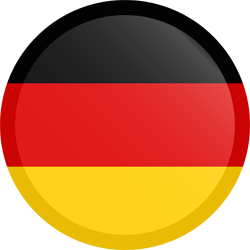 Kennst du dich
mit deutschen Modemarken
gut aus?
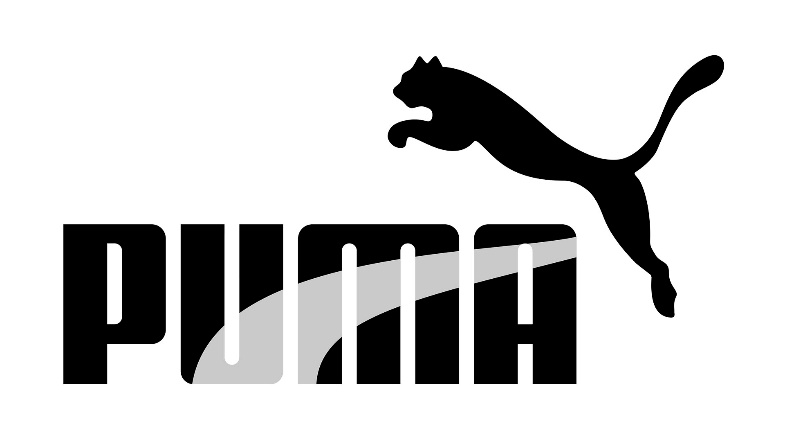 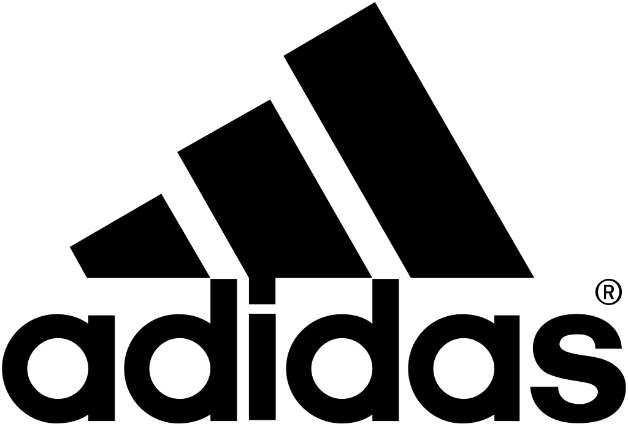 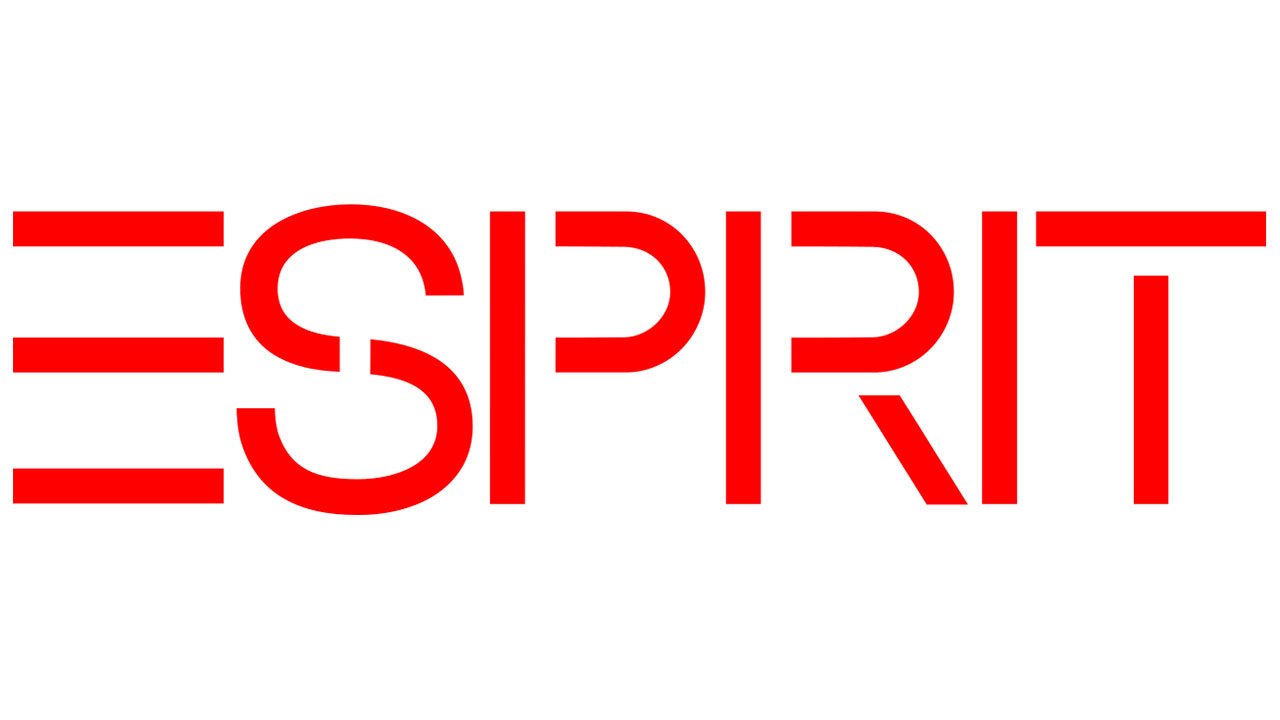 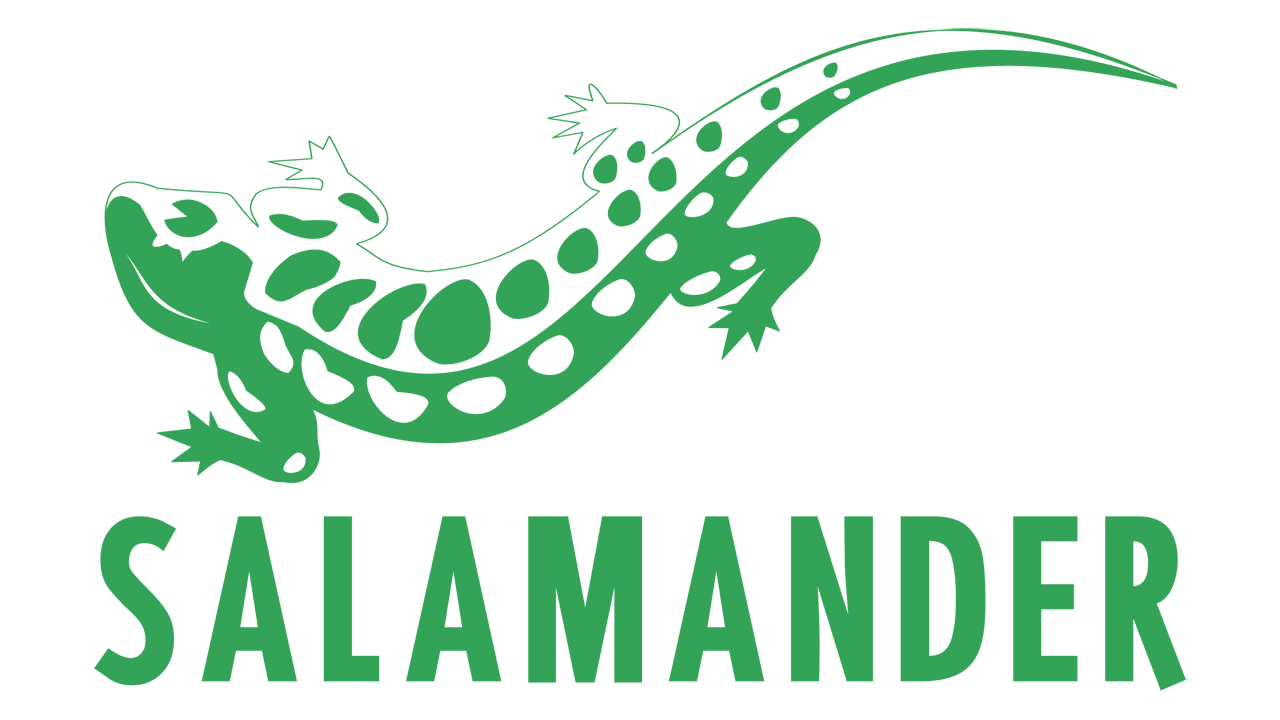 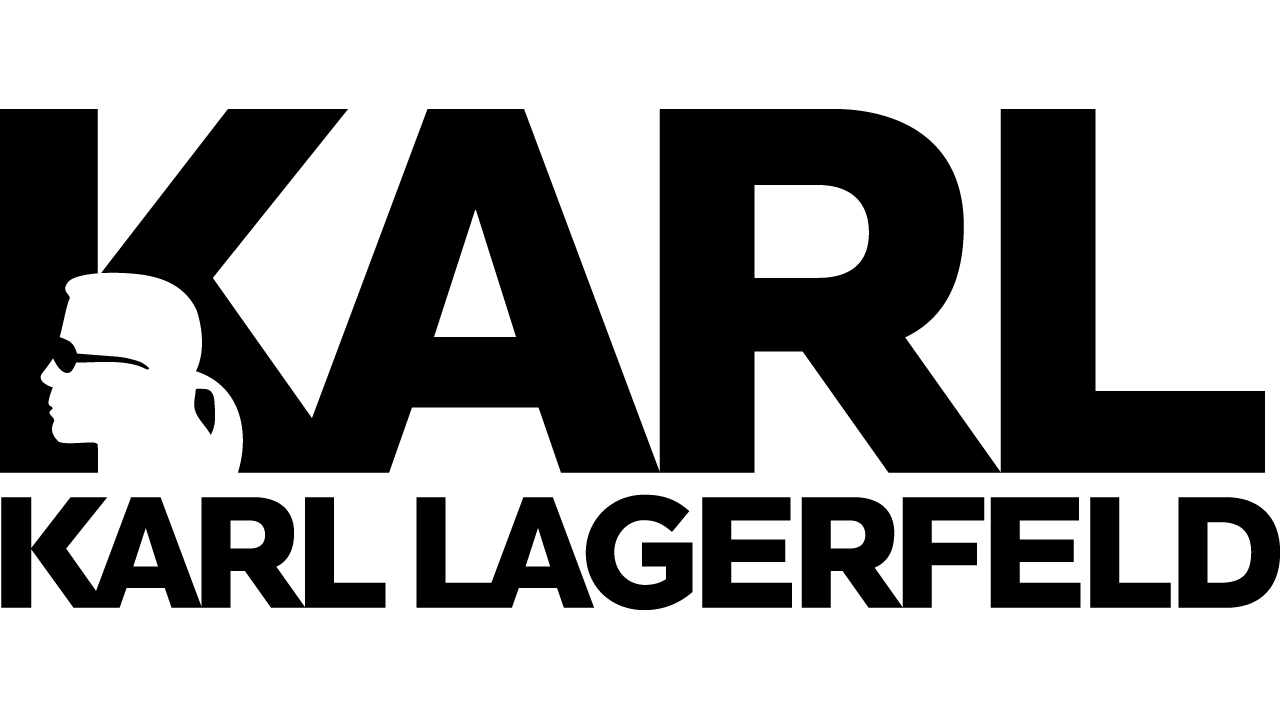 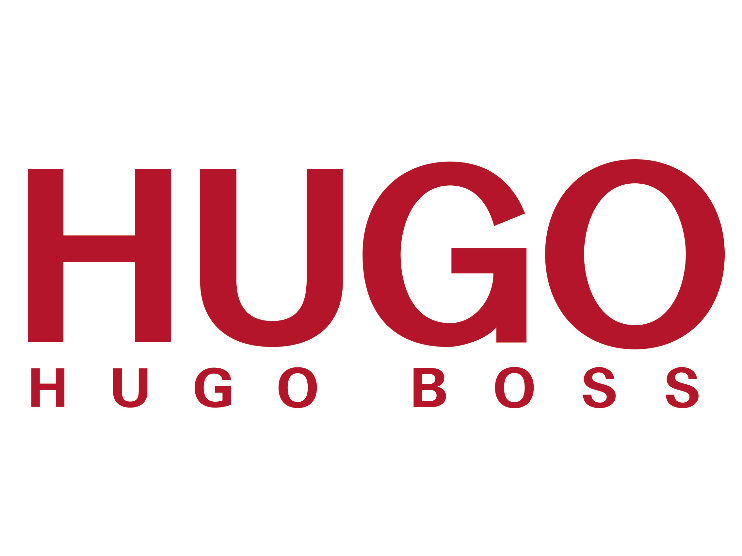 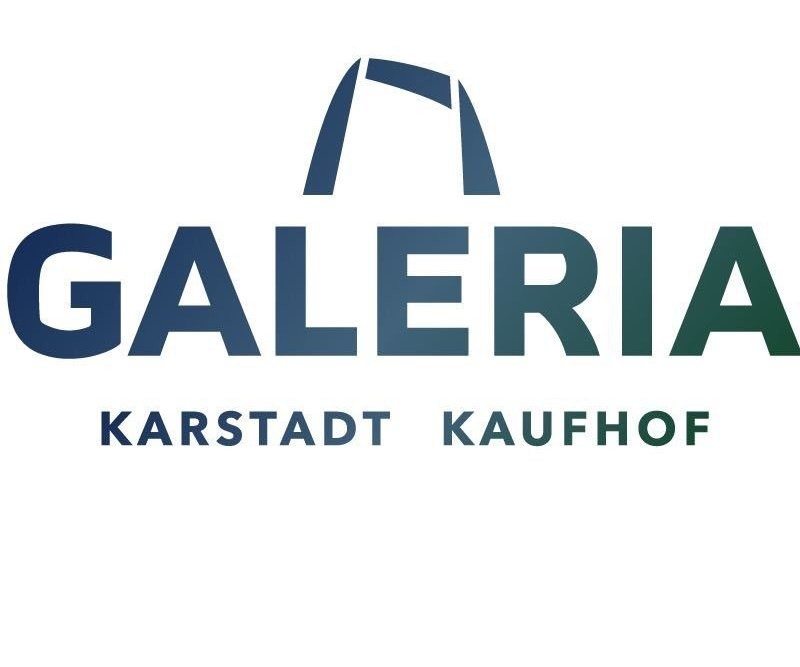 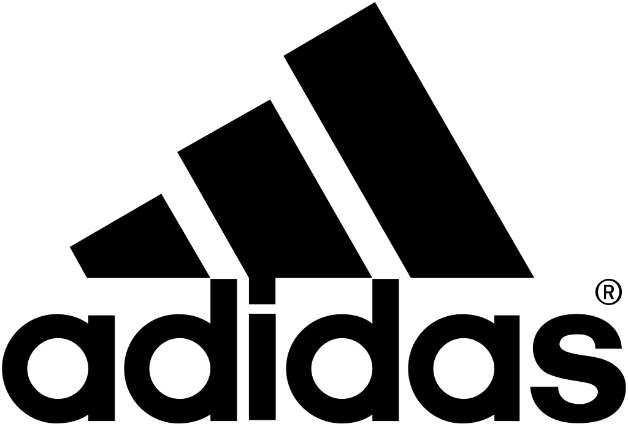  Bei Adidas kann ich …. kaufen.
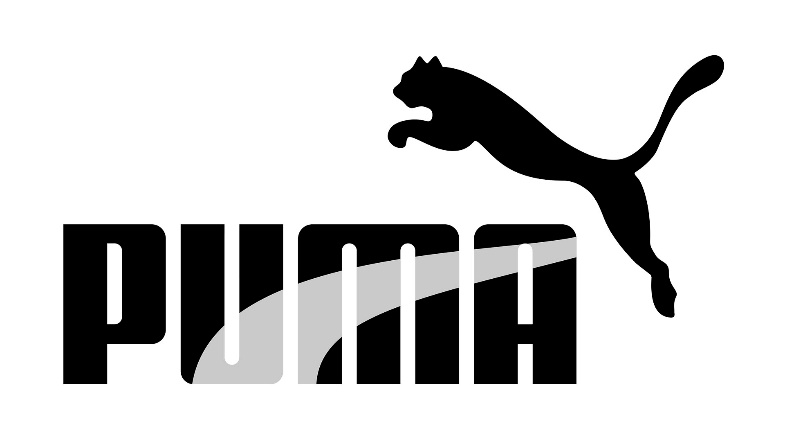  Bei Puma kann ich …. kaufen.
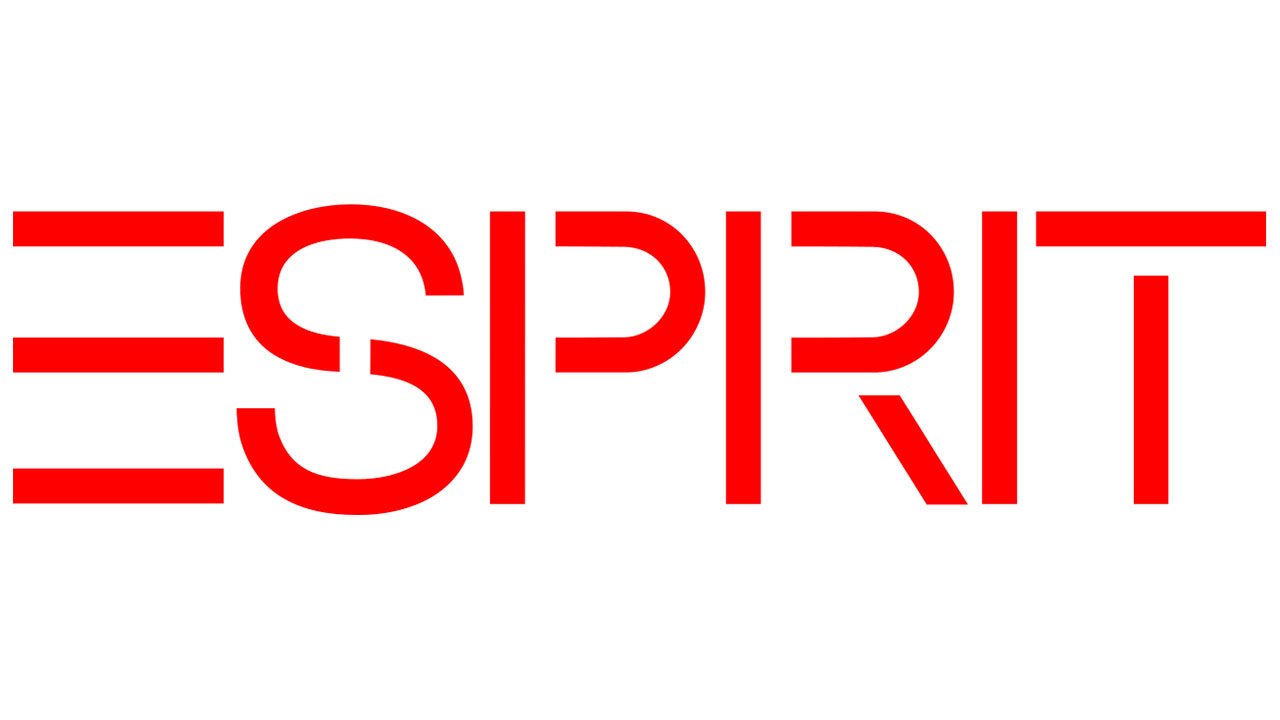  Bei Esprit kann ich …. kaufen.
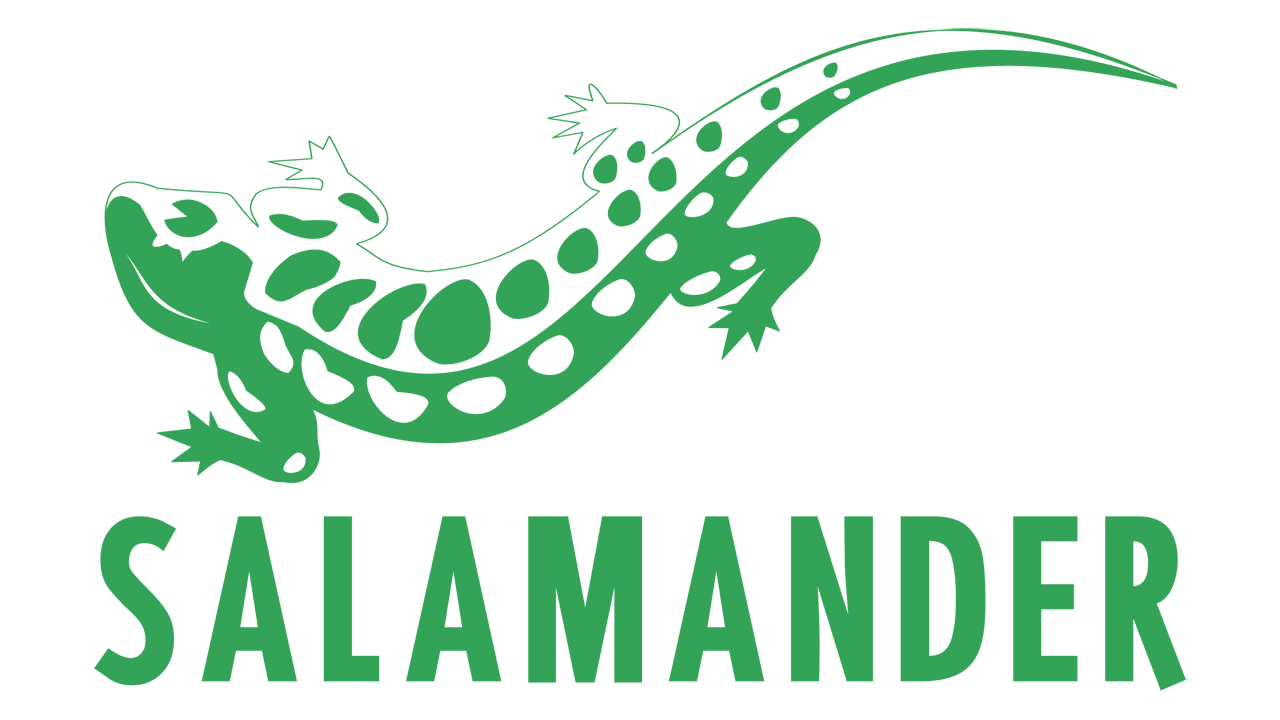  Bei Salamander kann ich …. kaufen.
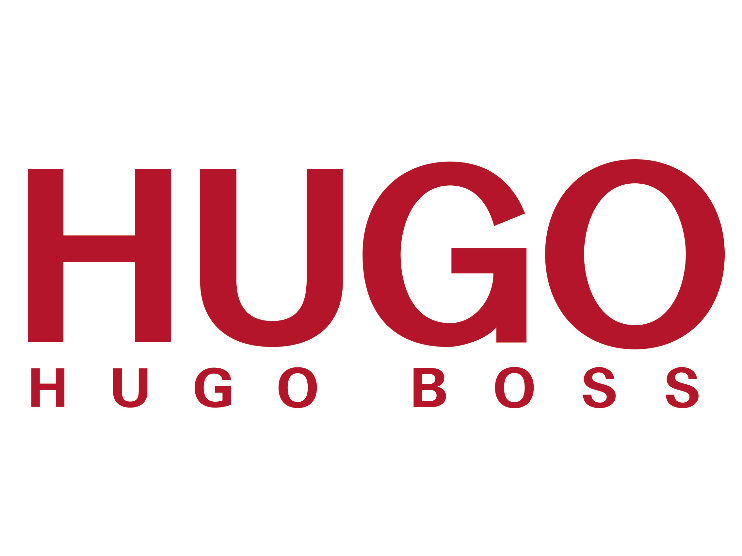  Bei Hugo Boss kann ich …. kaufen.
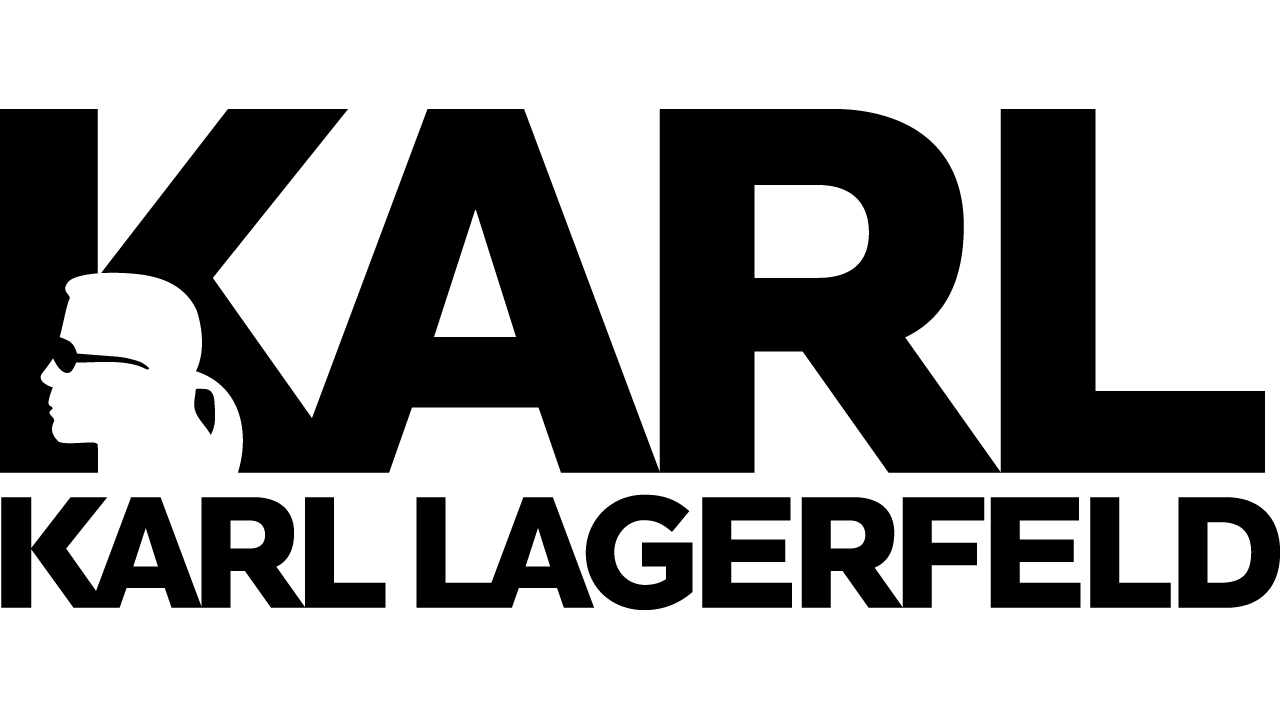  Bei Karl Lagerfeld kann ich …. kaufen.
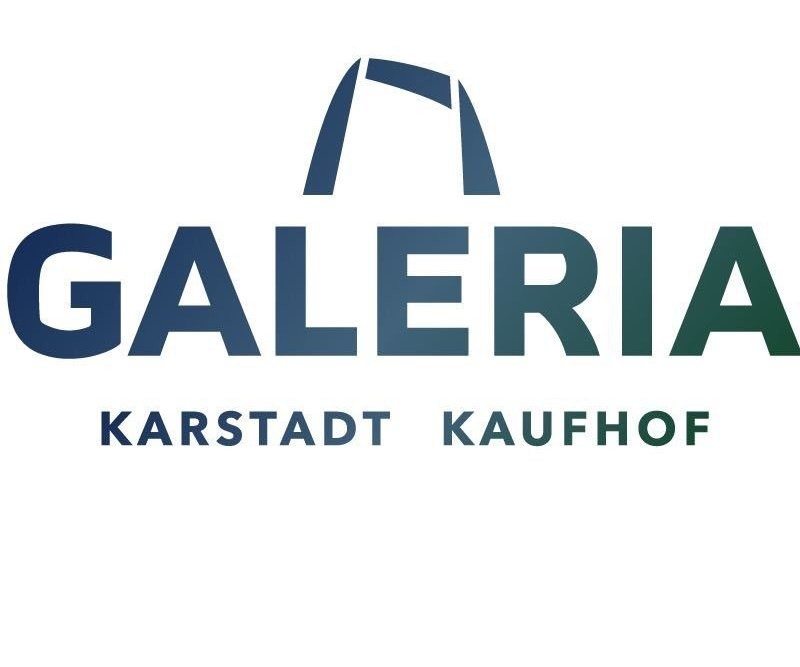  Bei Karstadt kann ich …. kaufen.
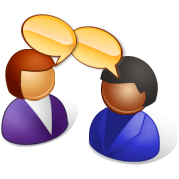 (Parnerspiel)
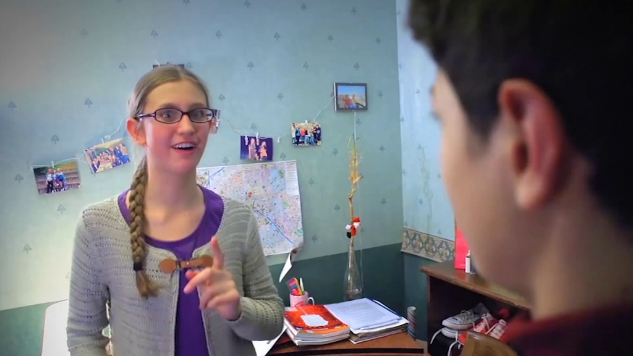 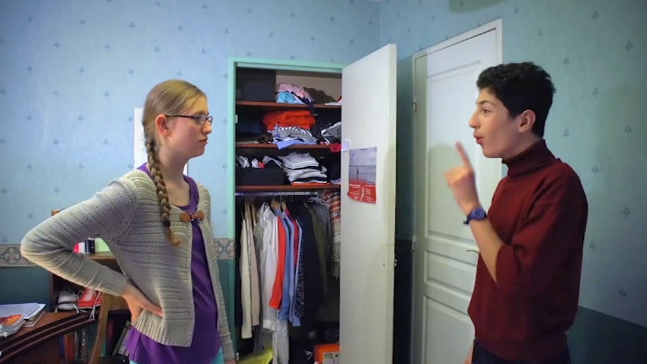 Mila und Felix wollen für die Berlinale Shopping machen!
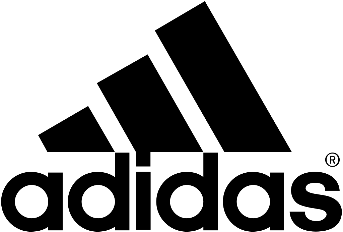 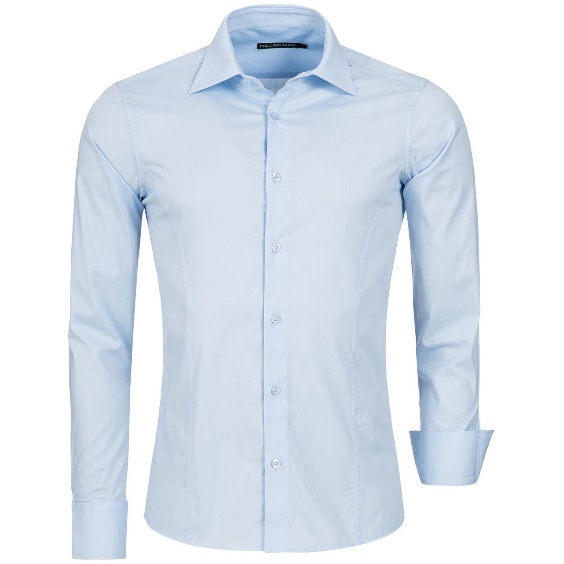 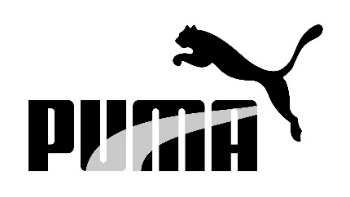 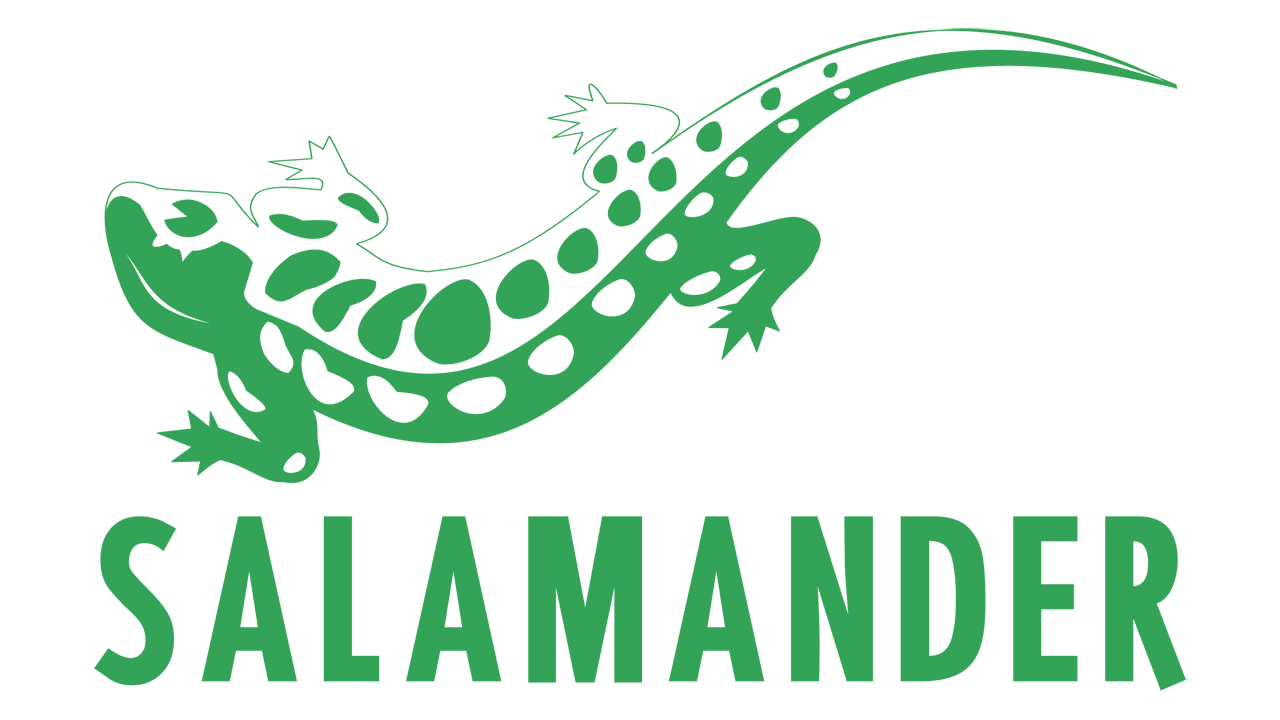 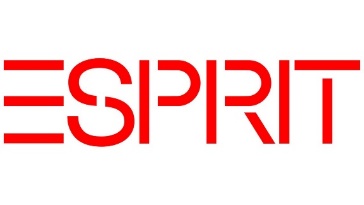 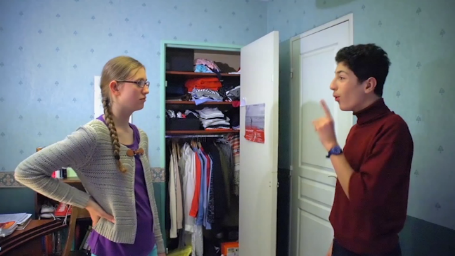  Wo kann ich ein Hemd kaufen?
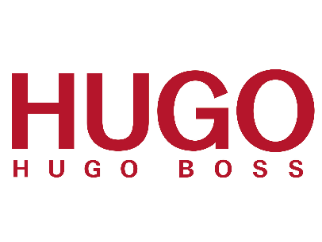 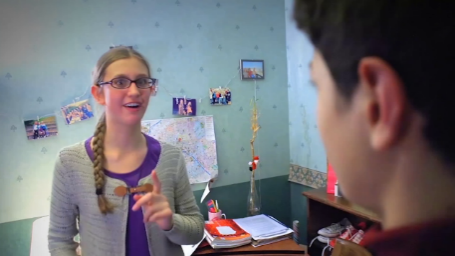  Bei Hugo Boss kannst du ein Hemd kaufen!
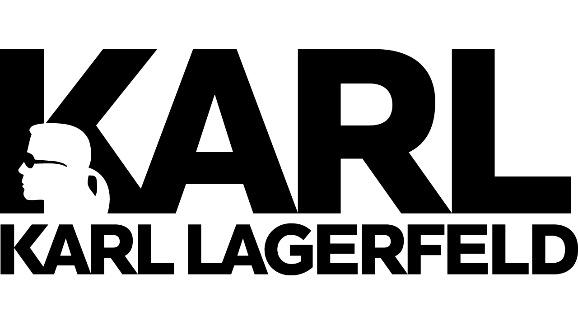 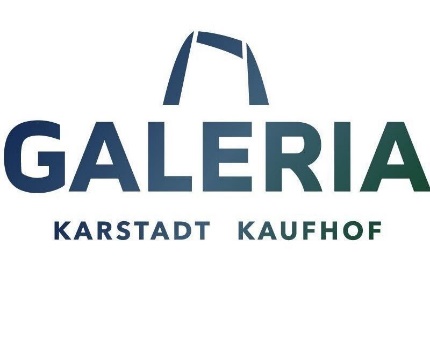 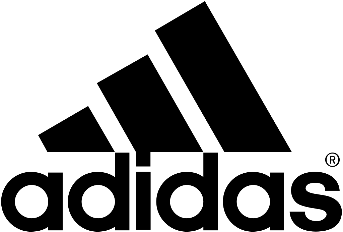 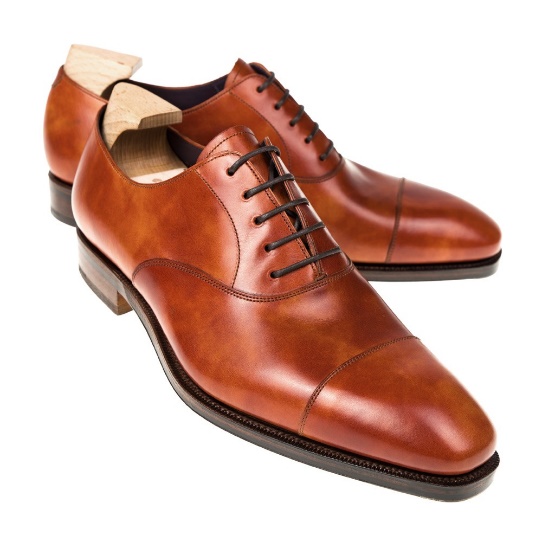 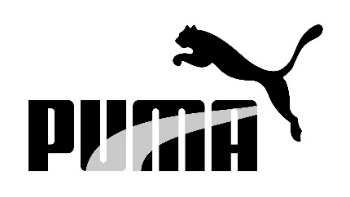 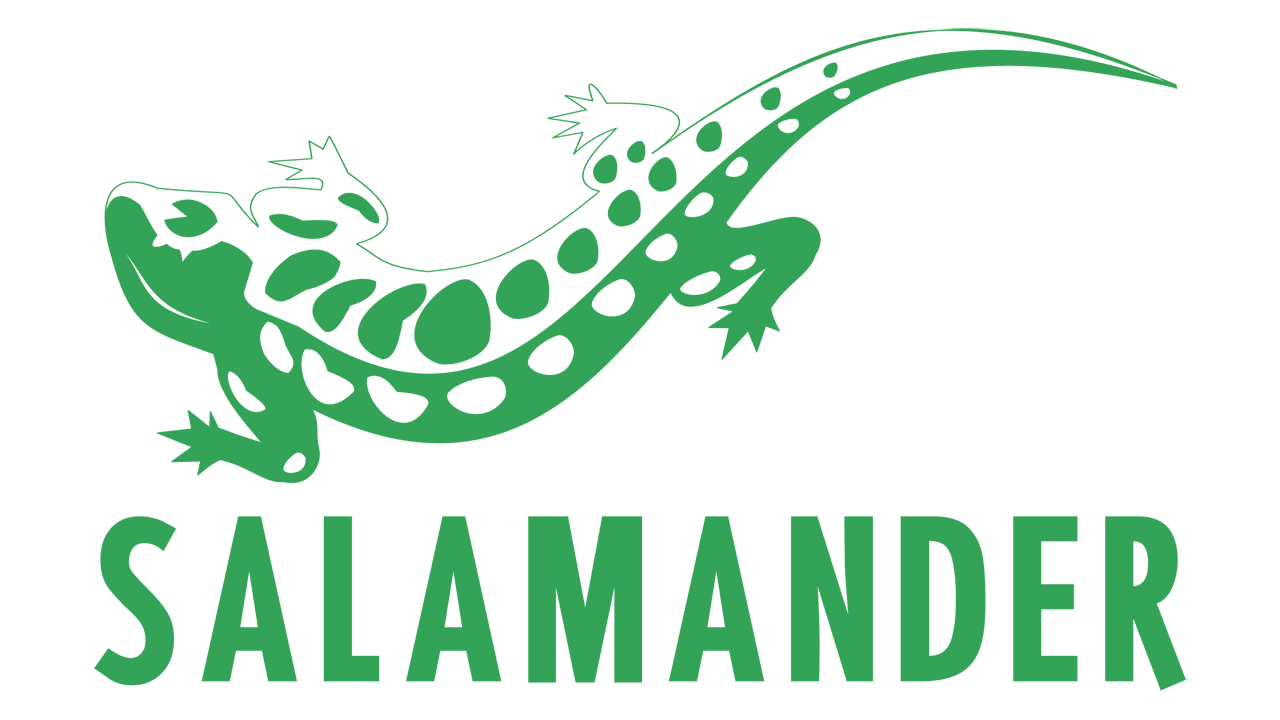 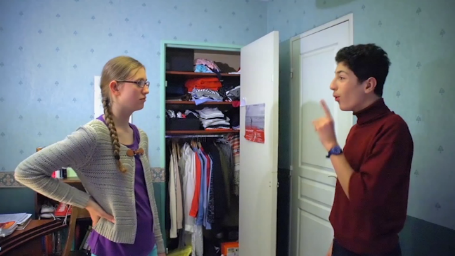 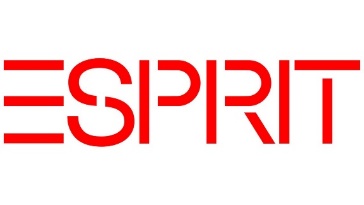  Wo kann ich … kaufen?
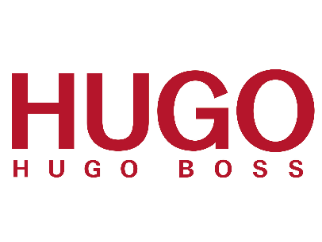 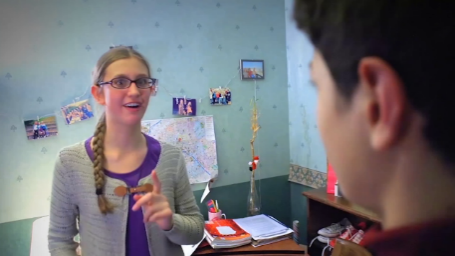  Bei … kannst du … kaufen!
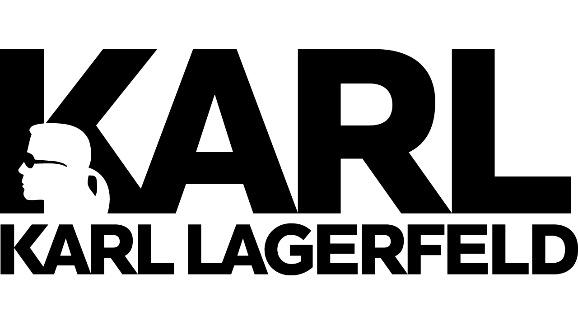 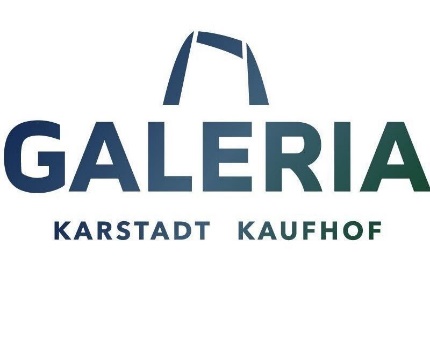 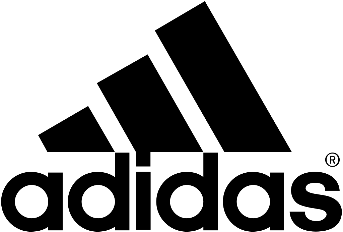 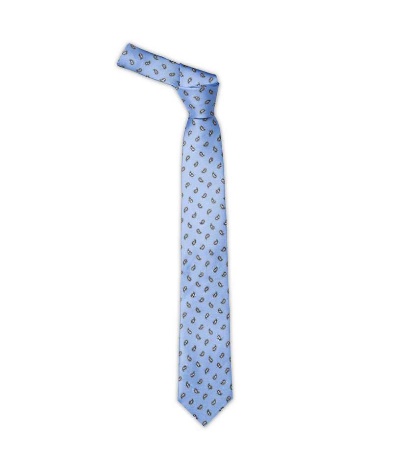 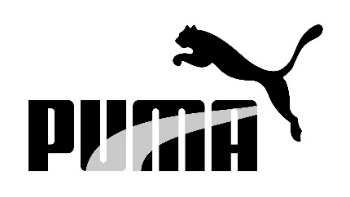 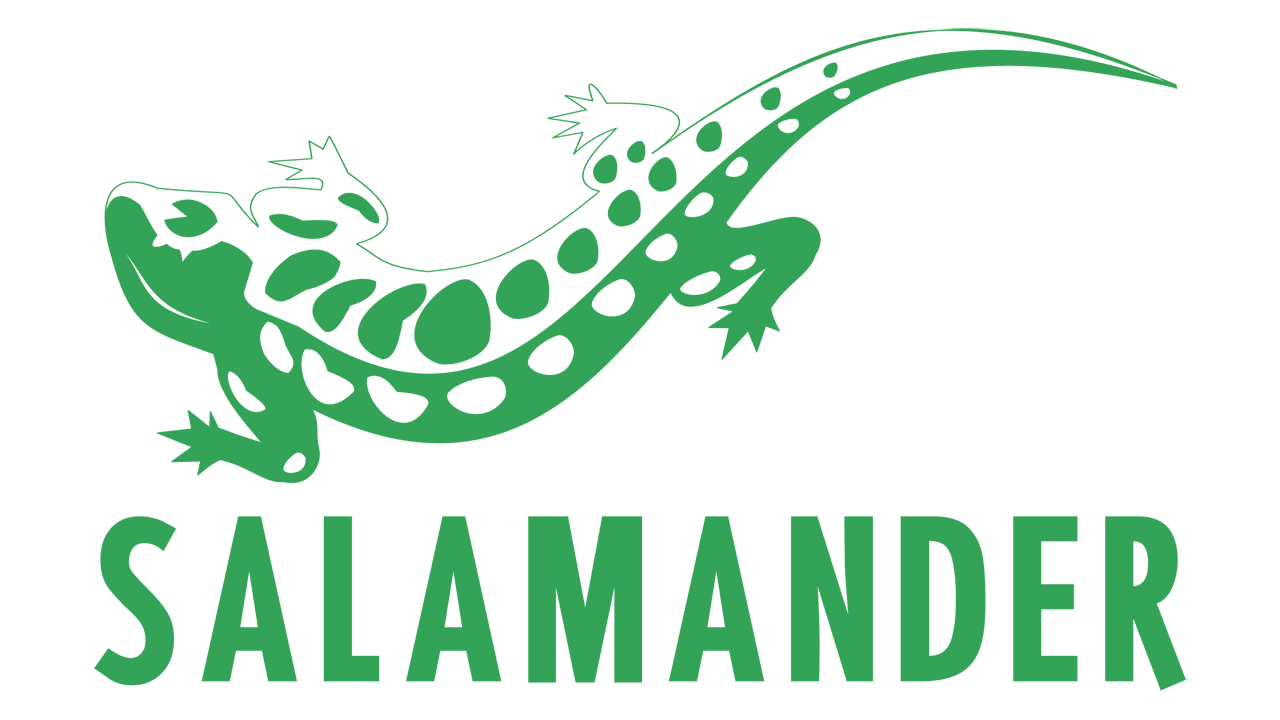 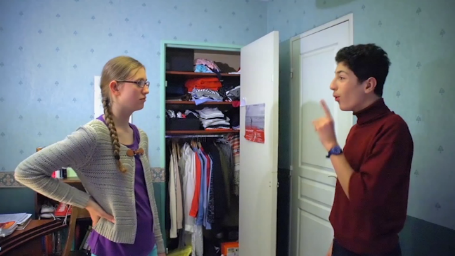 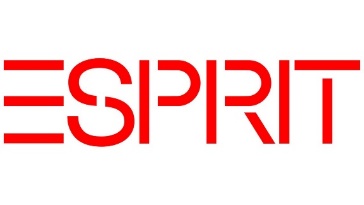  Wo kann ich … kaufen?
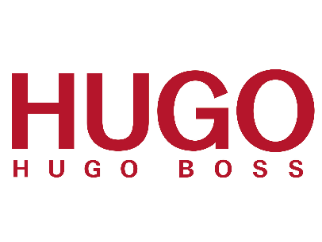 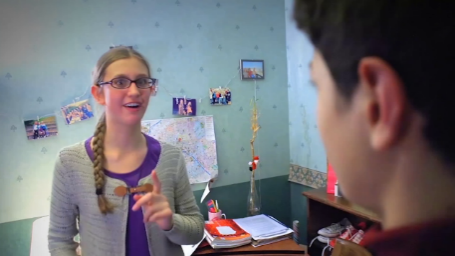  Bei … kannst du … kaufen!
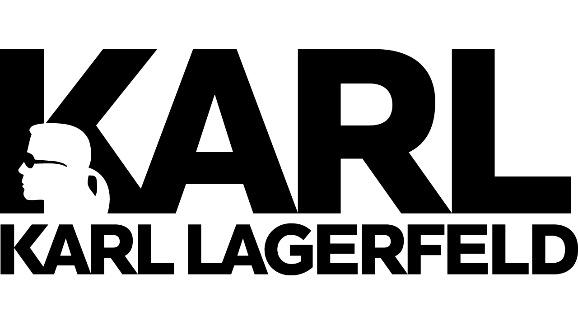 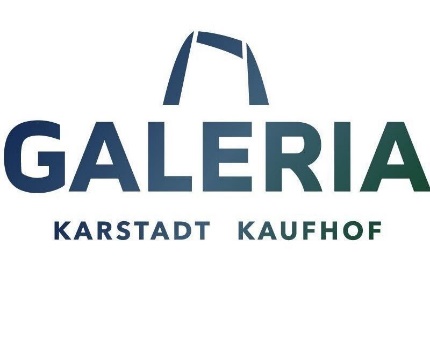 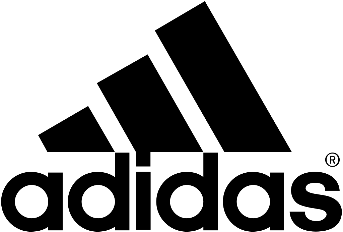 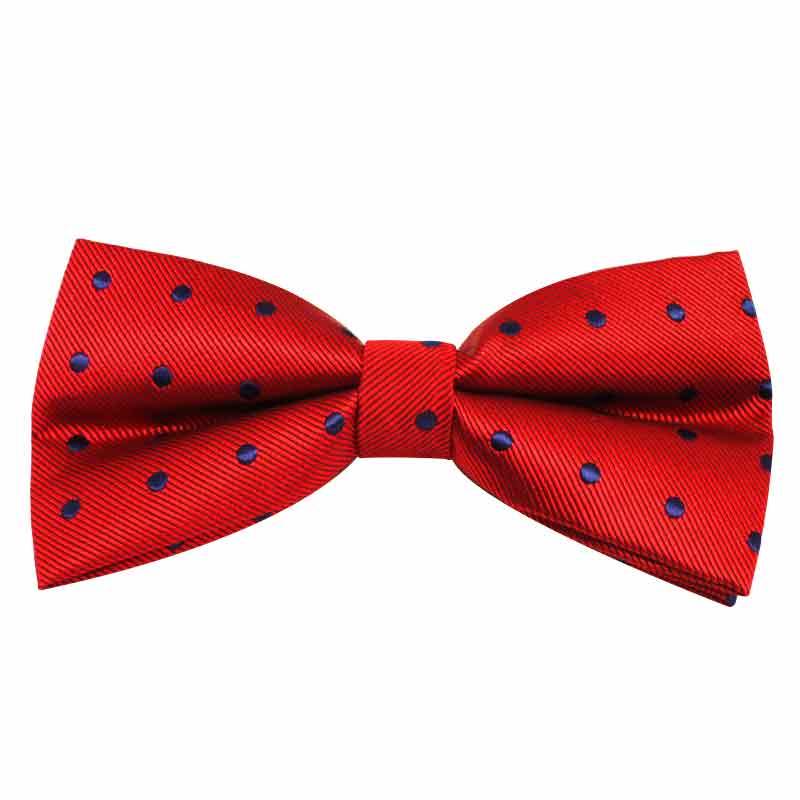 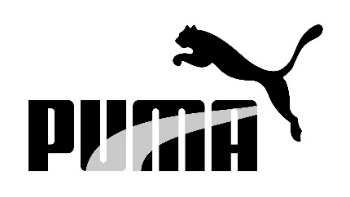 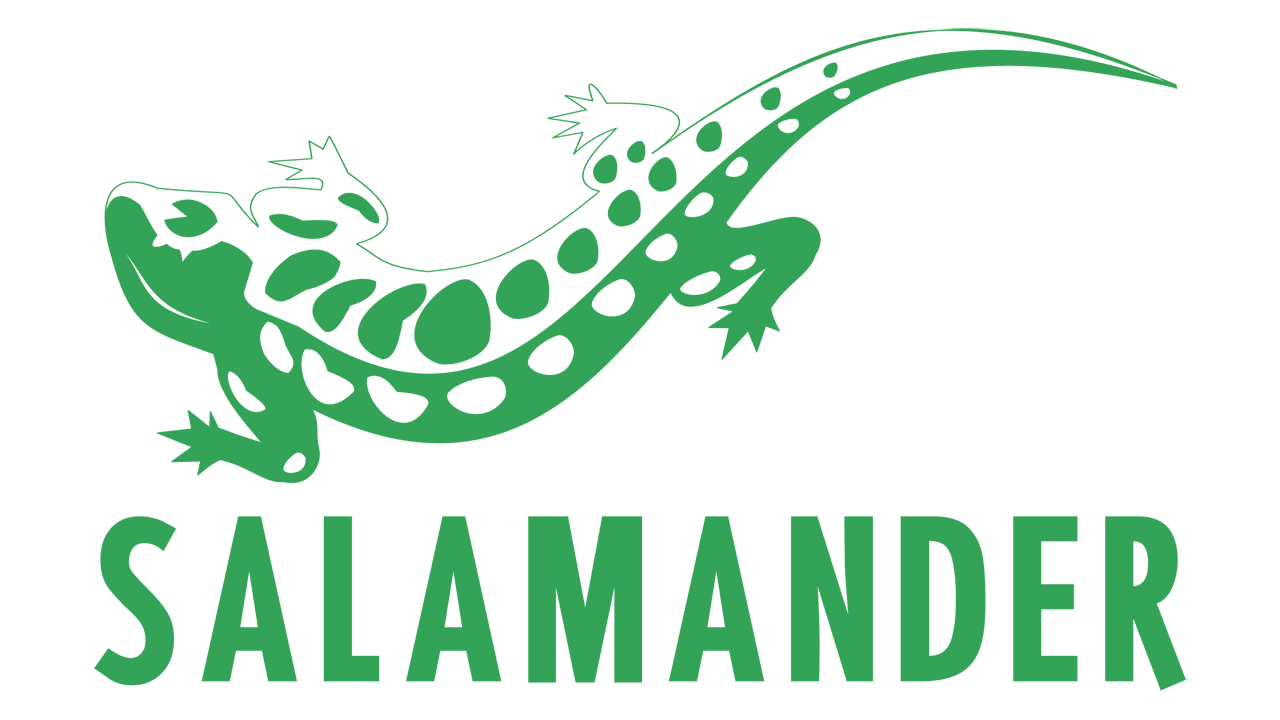 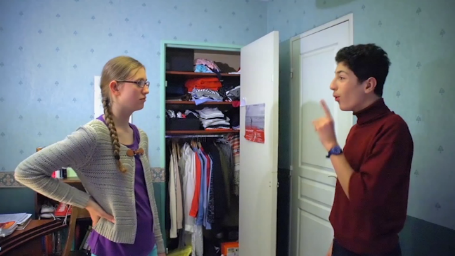 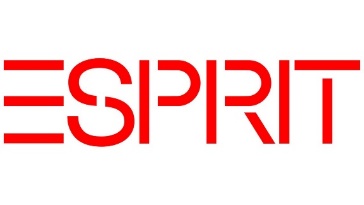  Wo kann ich … kaufen?
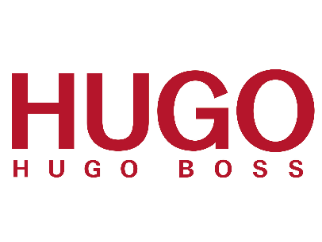 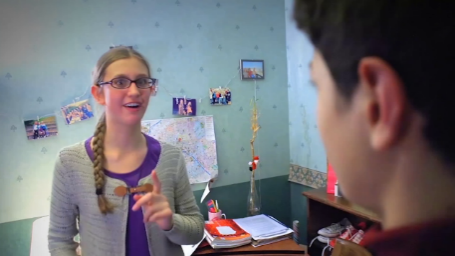  Bei … kannst du … kaufen!
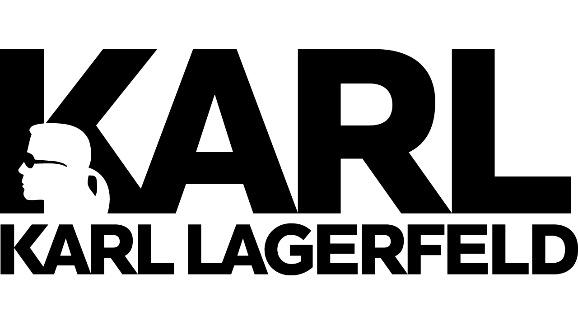 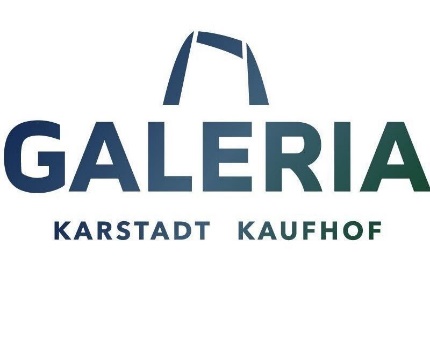 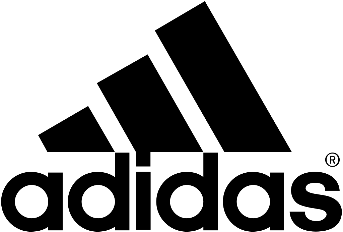 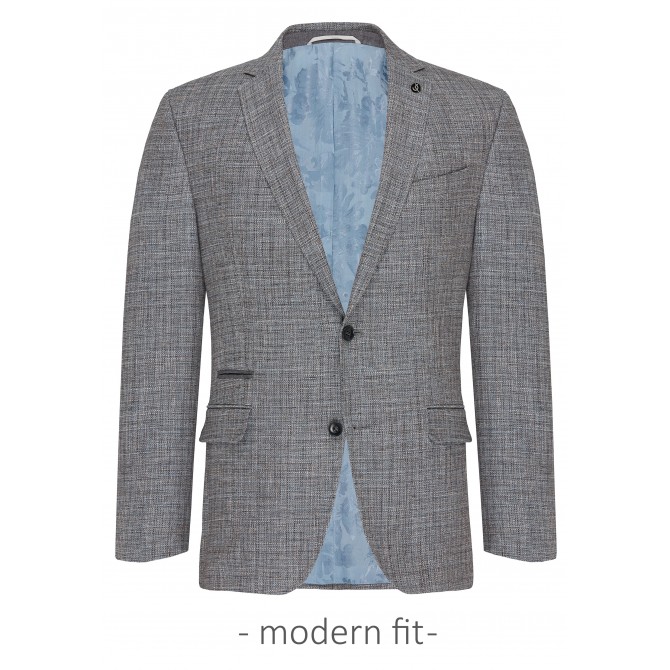 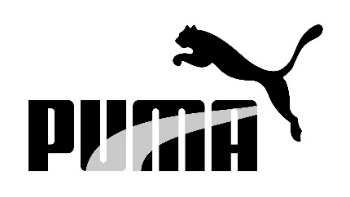 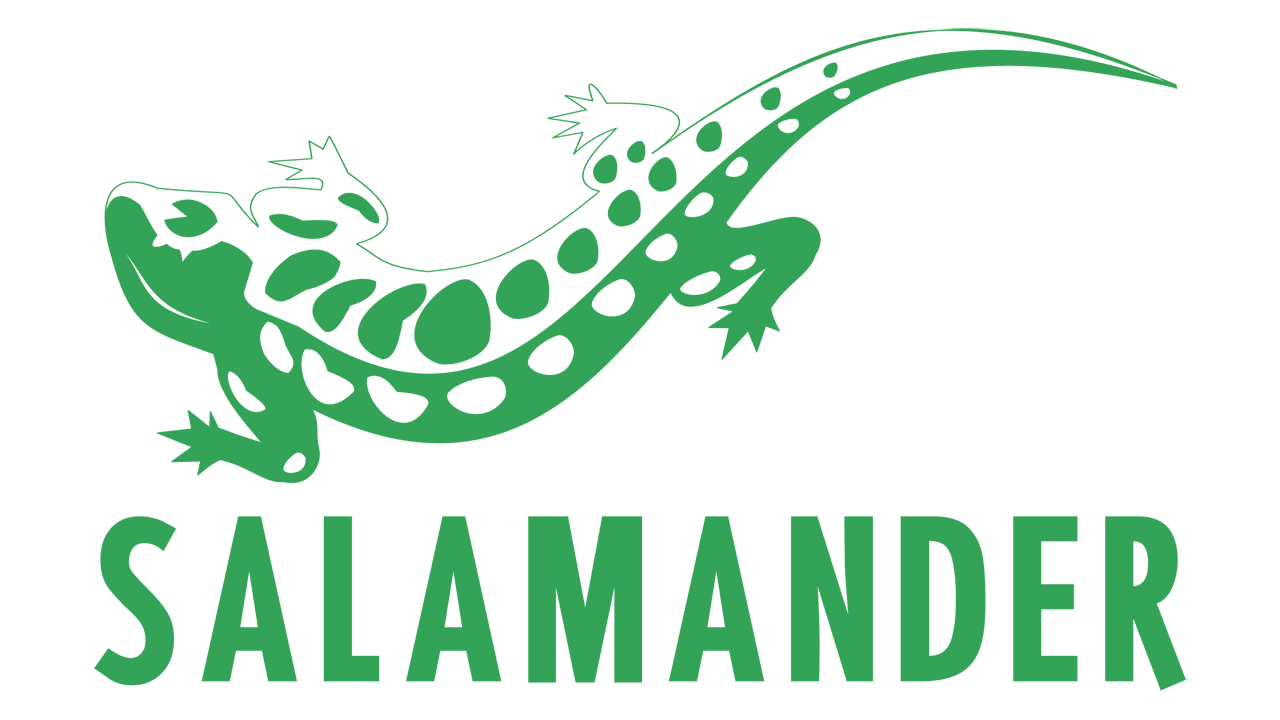 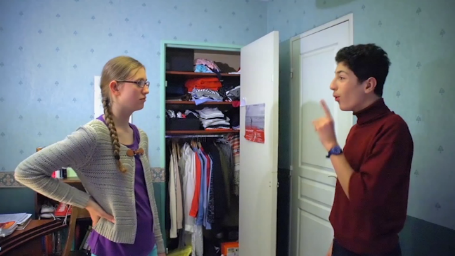 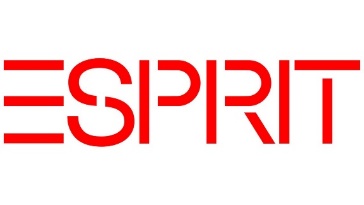  Wo kann ich … kaufen?
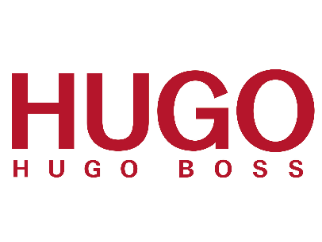 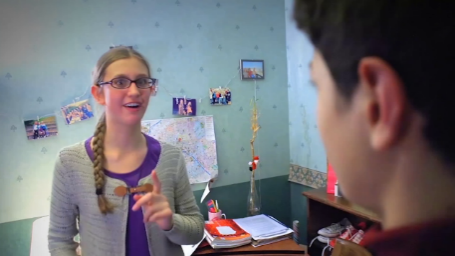  Bei … kannst du … kaufen!
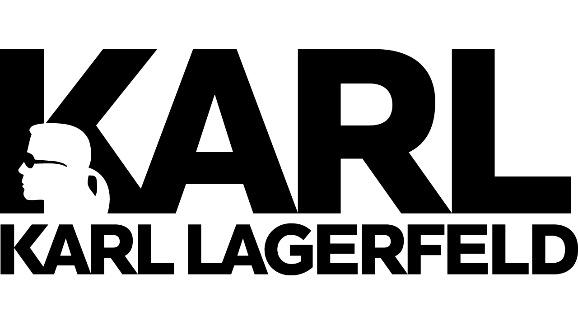 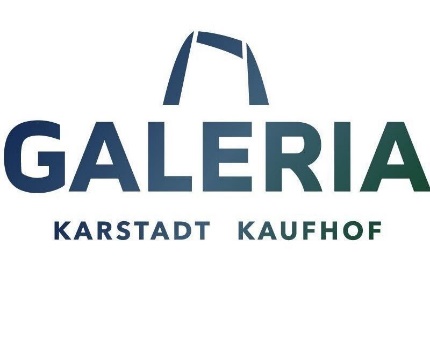 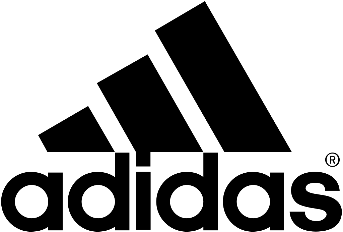 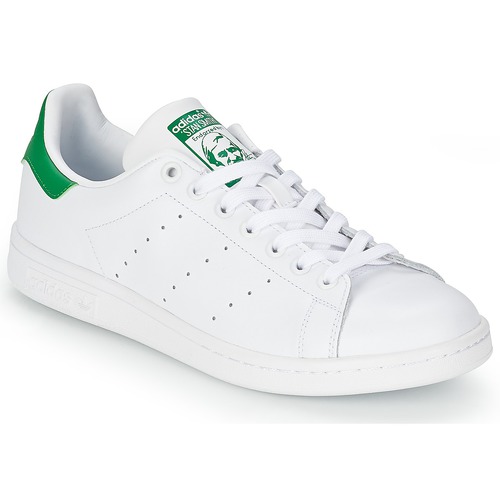 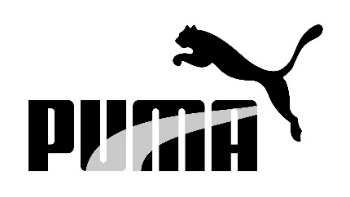 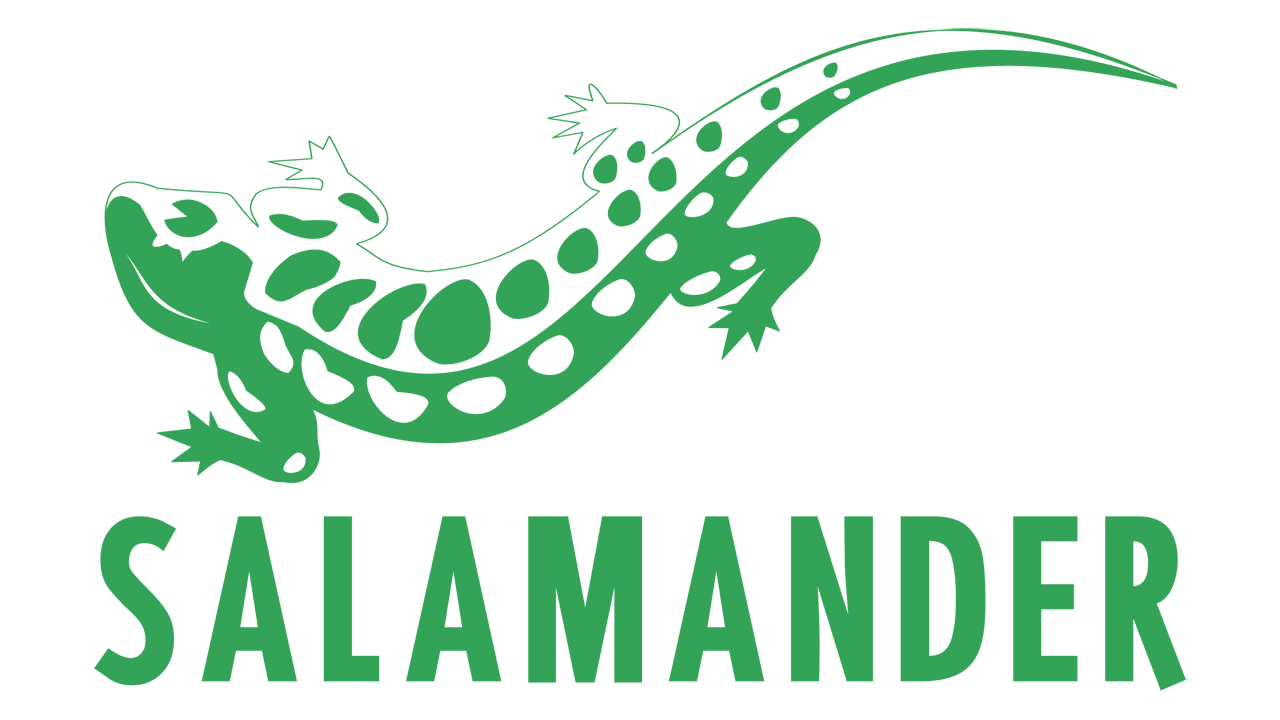 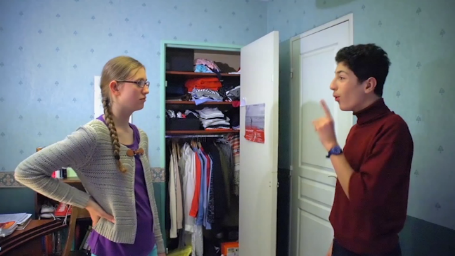 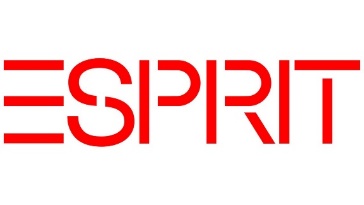  Wo kann ich … kaufen?
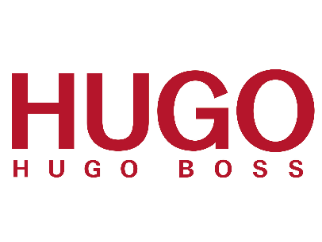 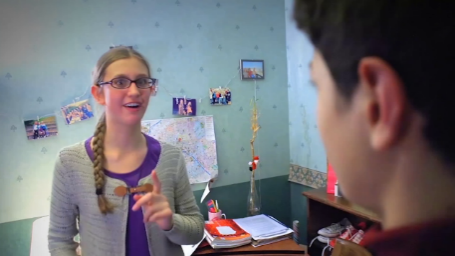  Bei … kannst du … kaufen!
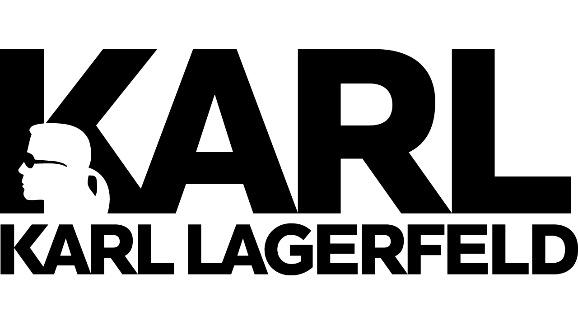 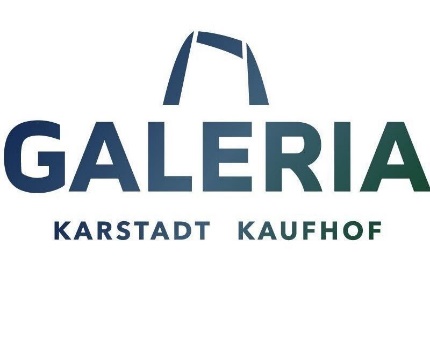 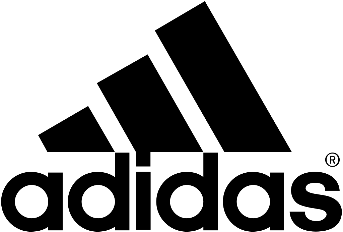 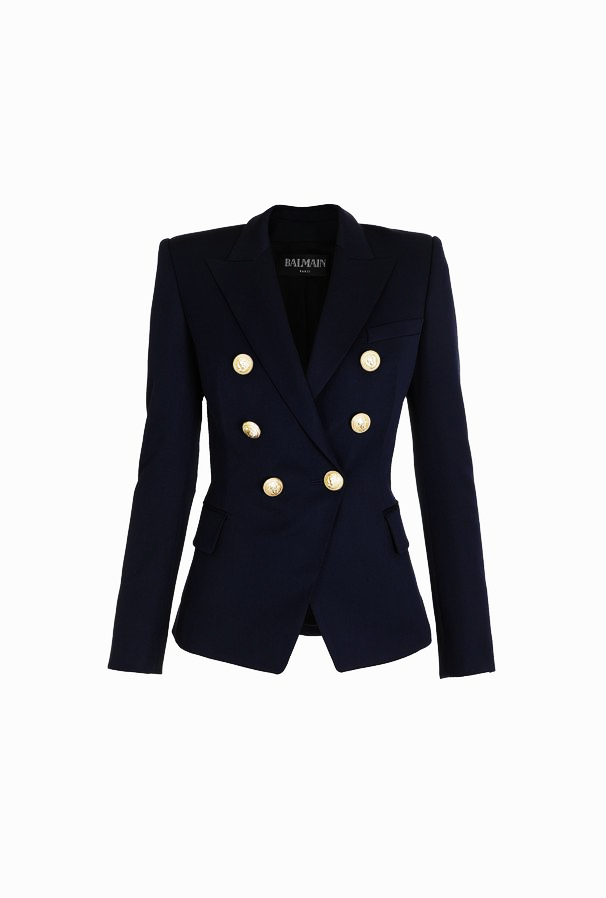 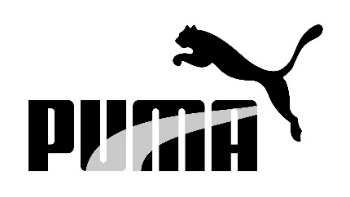 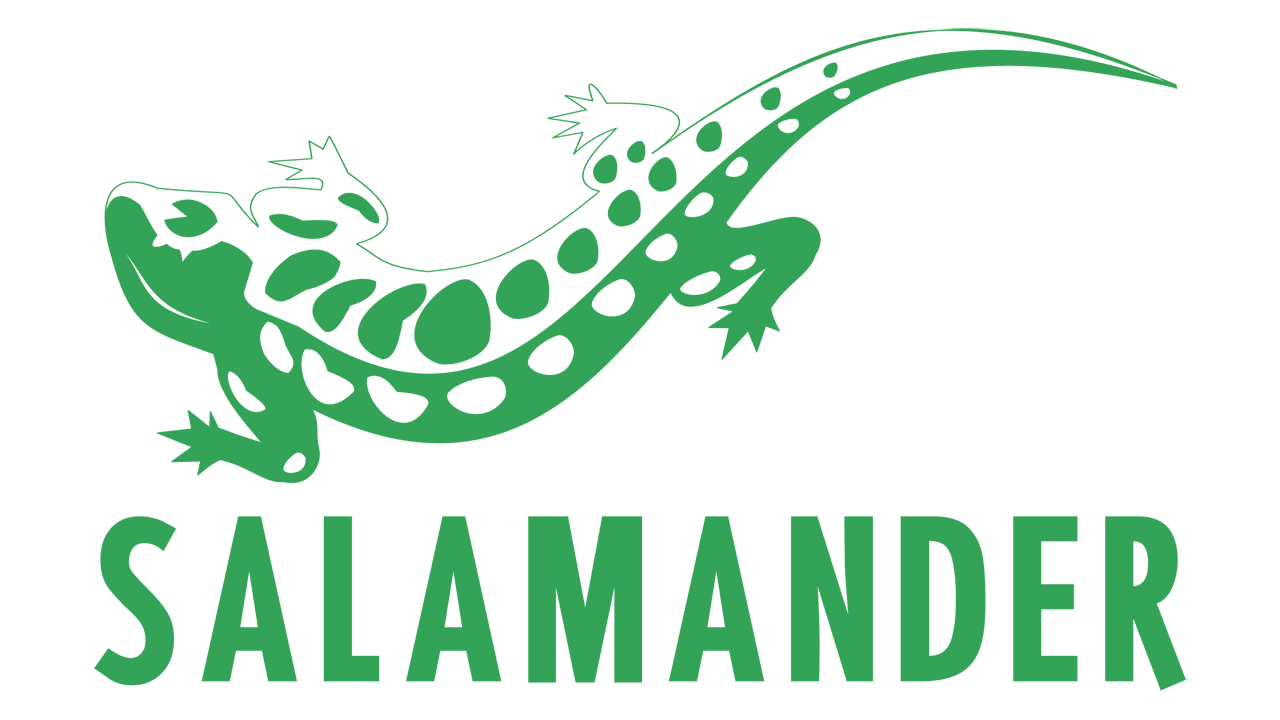 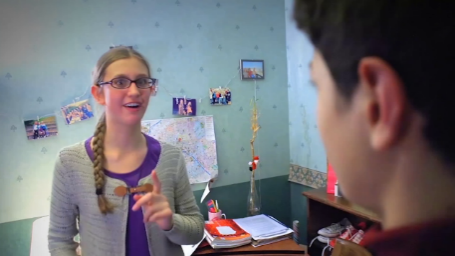 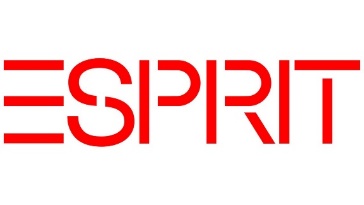  Wo kann ich … kaufen?
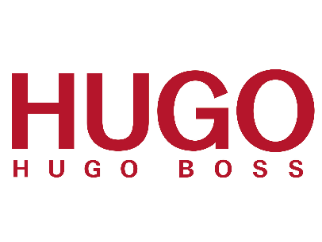 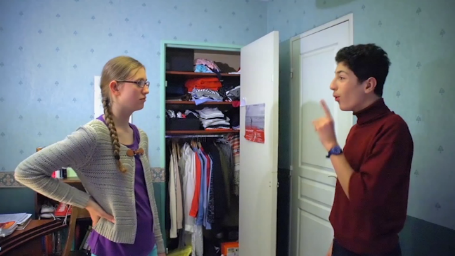  Bei … kannst du … kaufen!
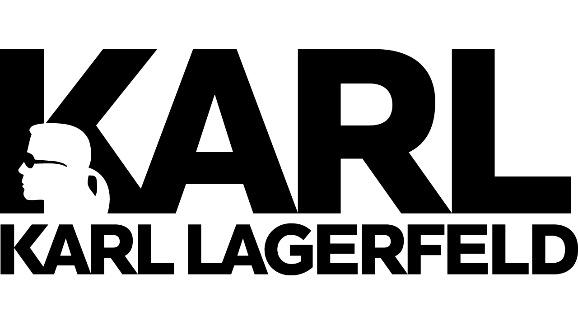 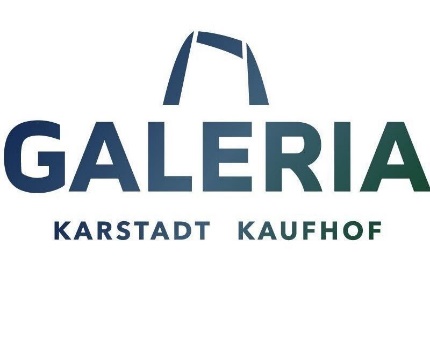 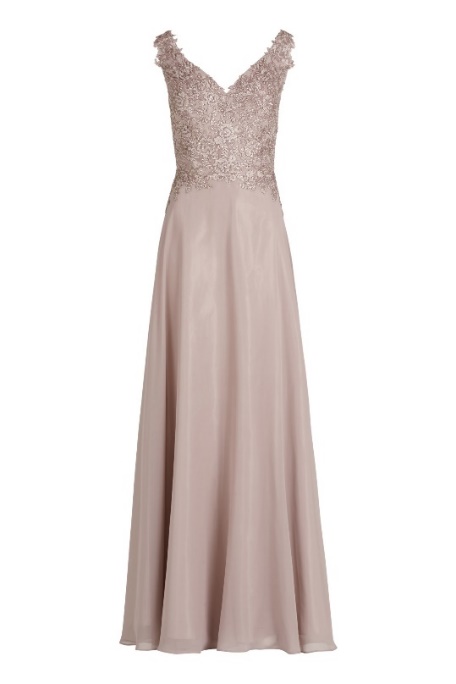 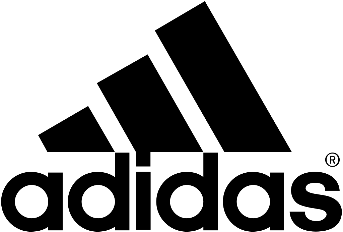 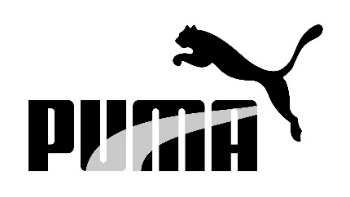 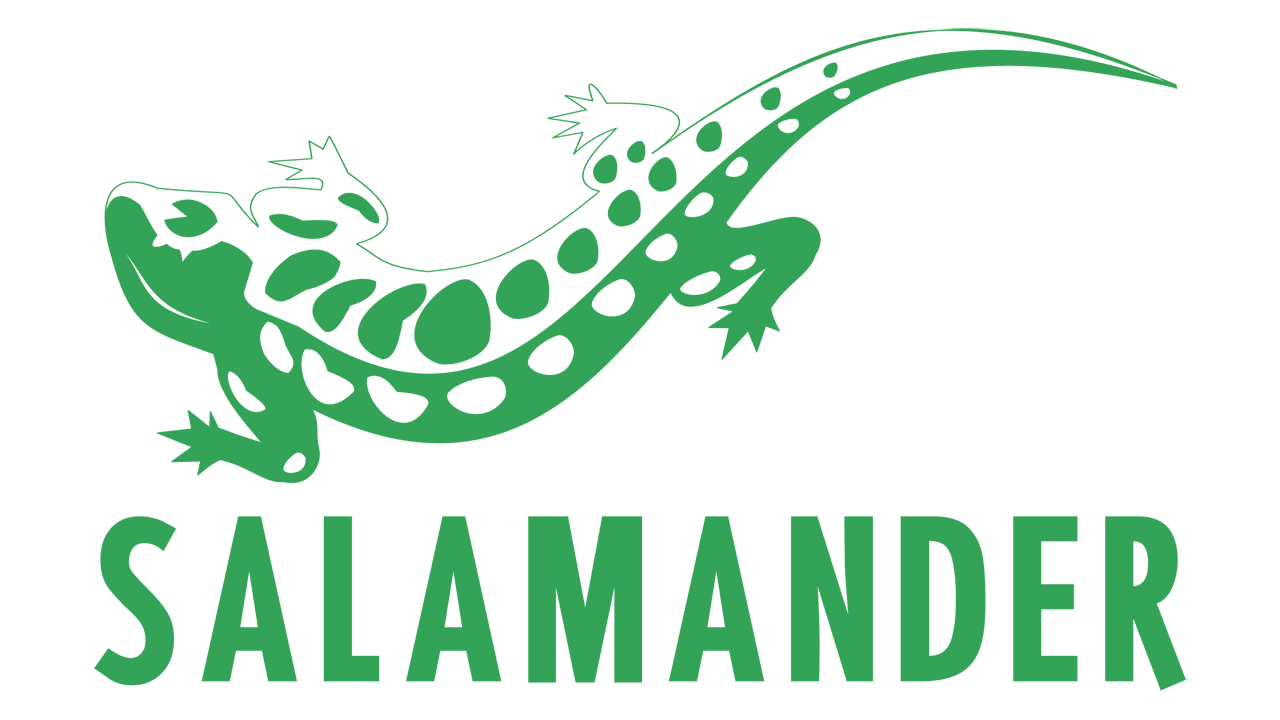 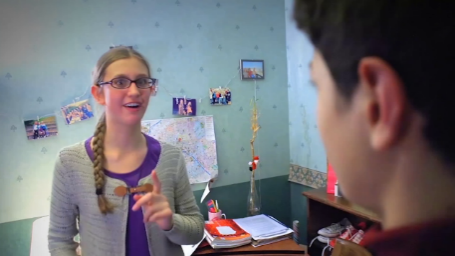 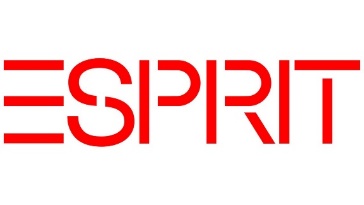  Wo kann ich … kaufen?
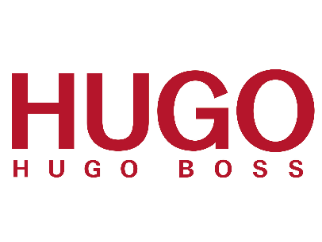 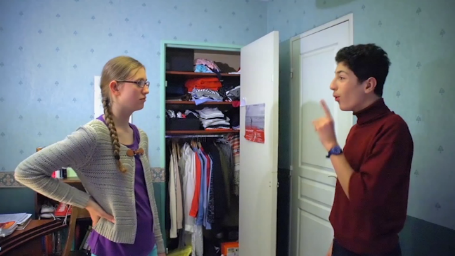  Bei … kannst du … kaufen!
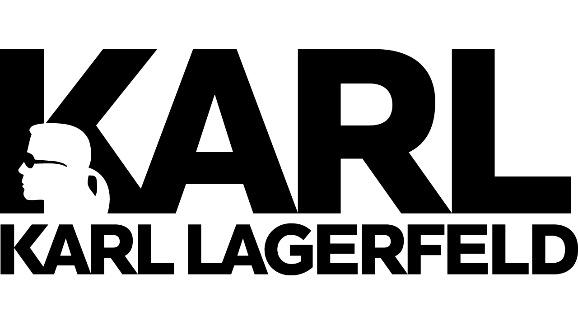 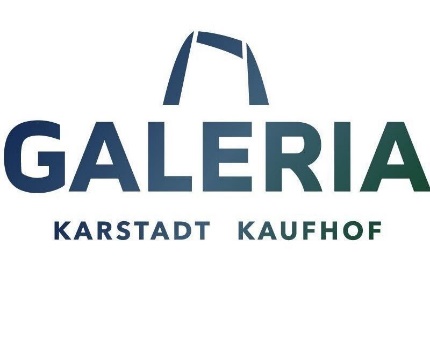 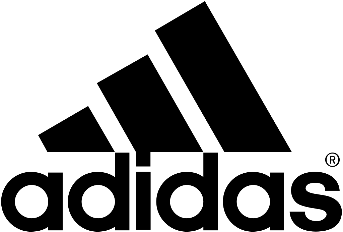 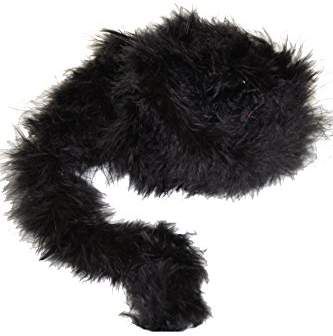 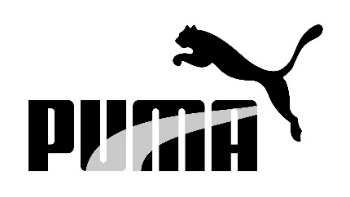 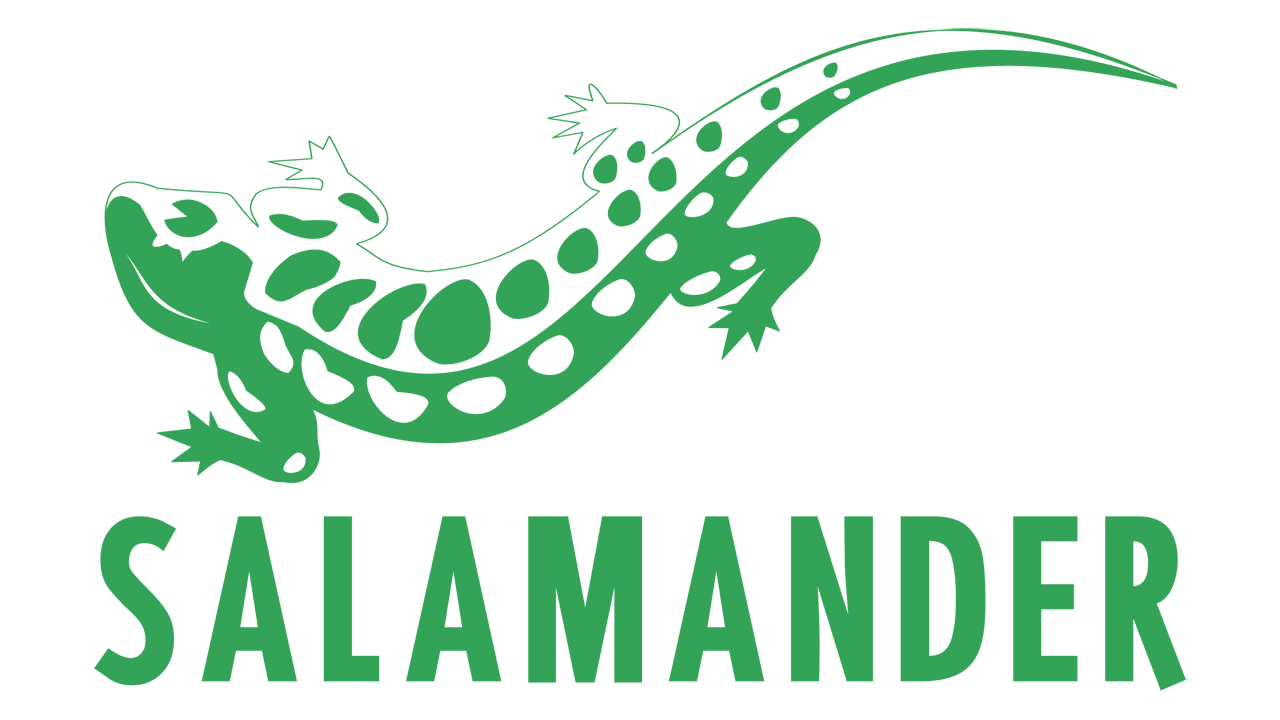 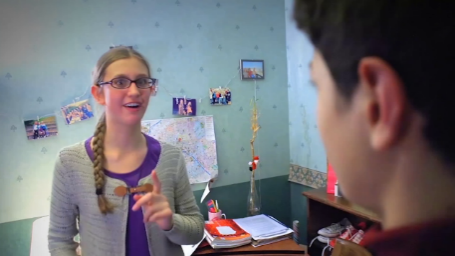 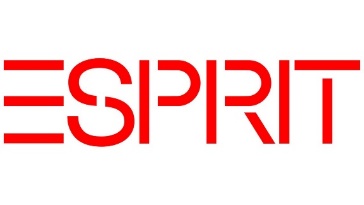  Wo kann ich … kaufen?
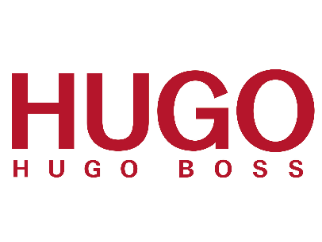 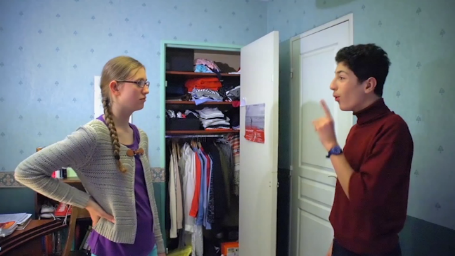  Bei … kannst du … kaufen!
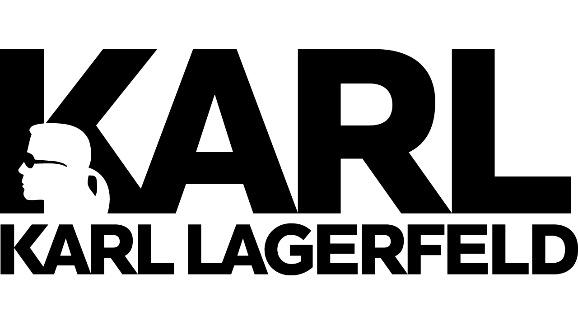 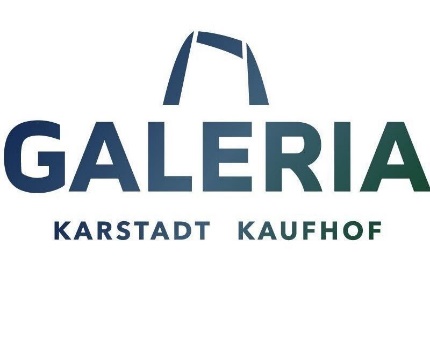 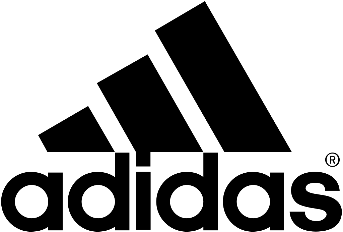 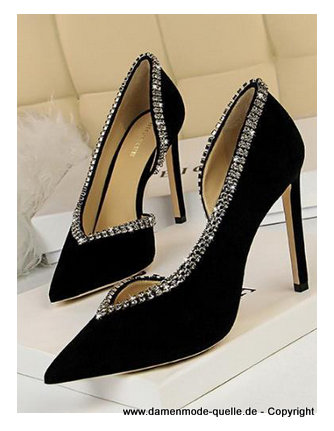 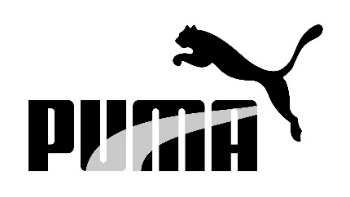 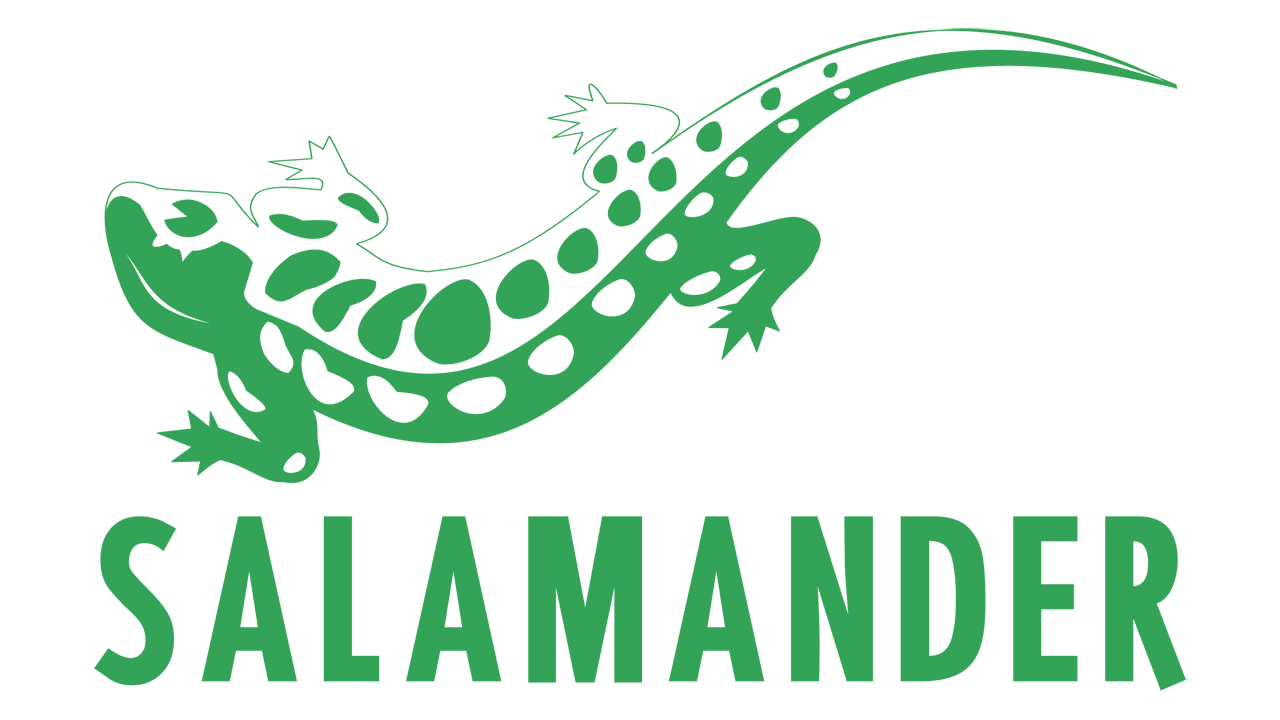 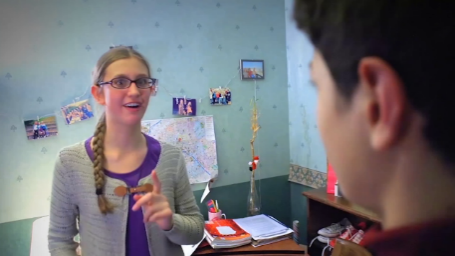 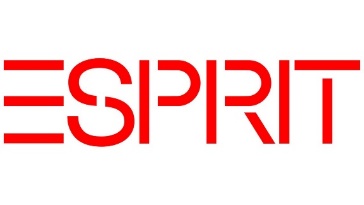  Wo kann ich … kaufen?
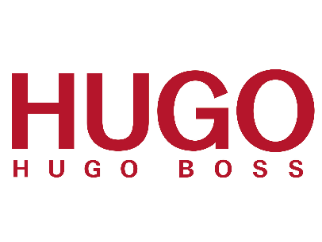 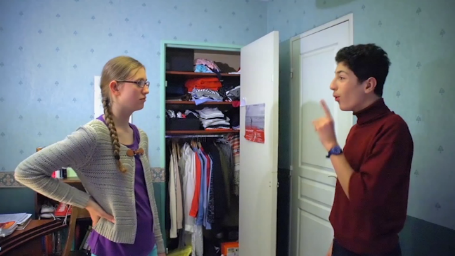  Bei … kannst du … kaufen!
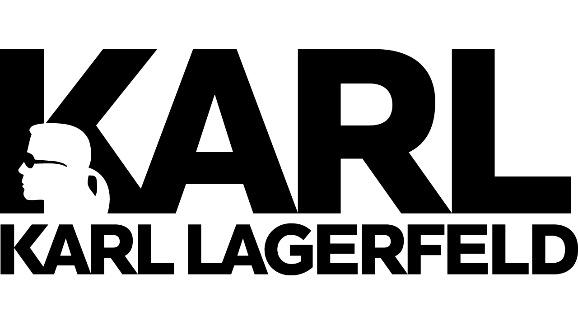 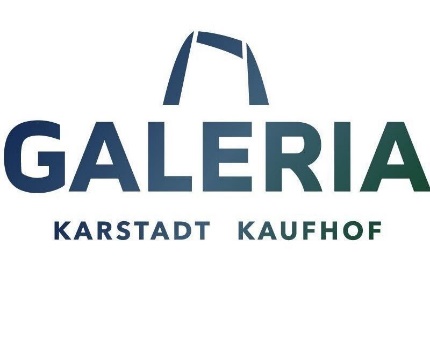 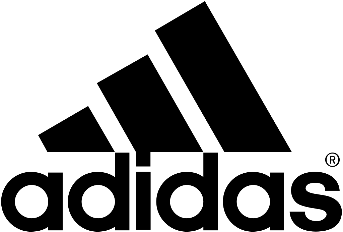 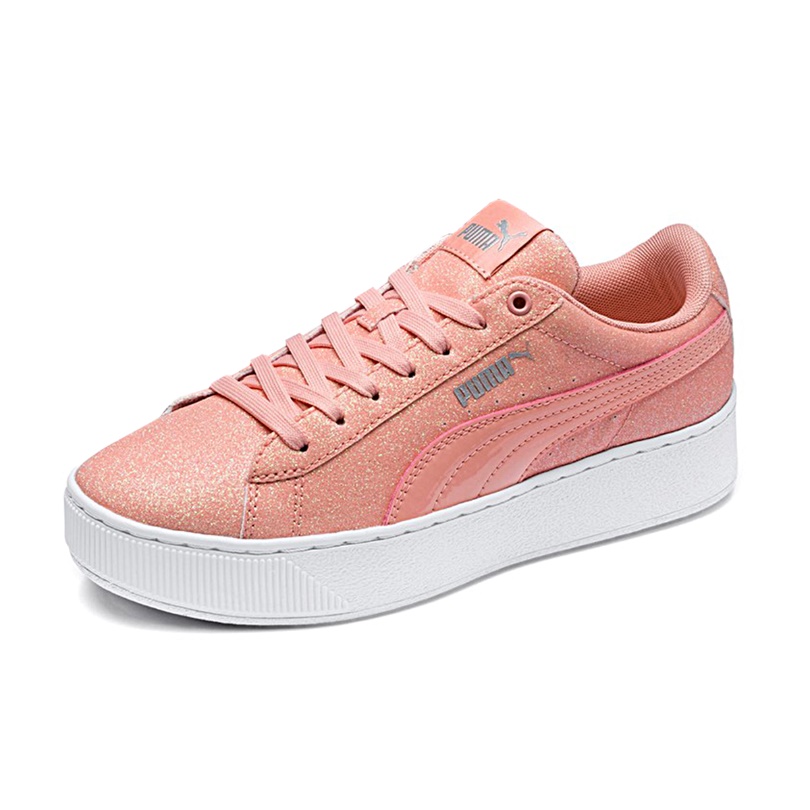 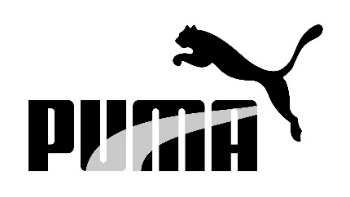 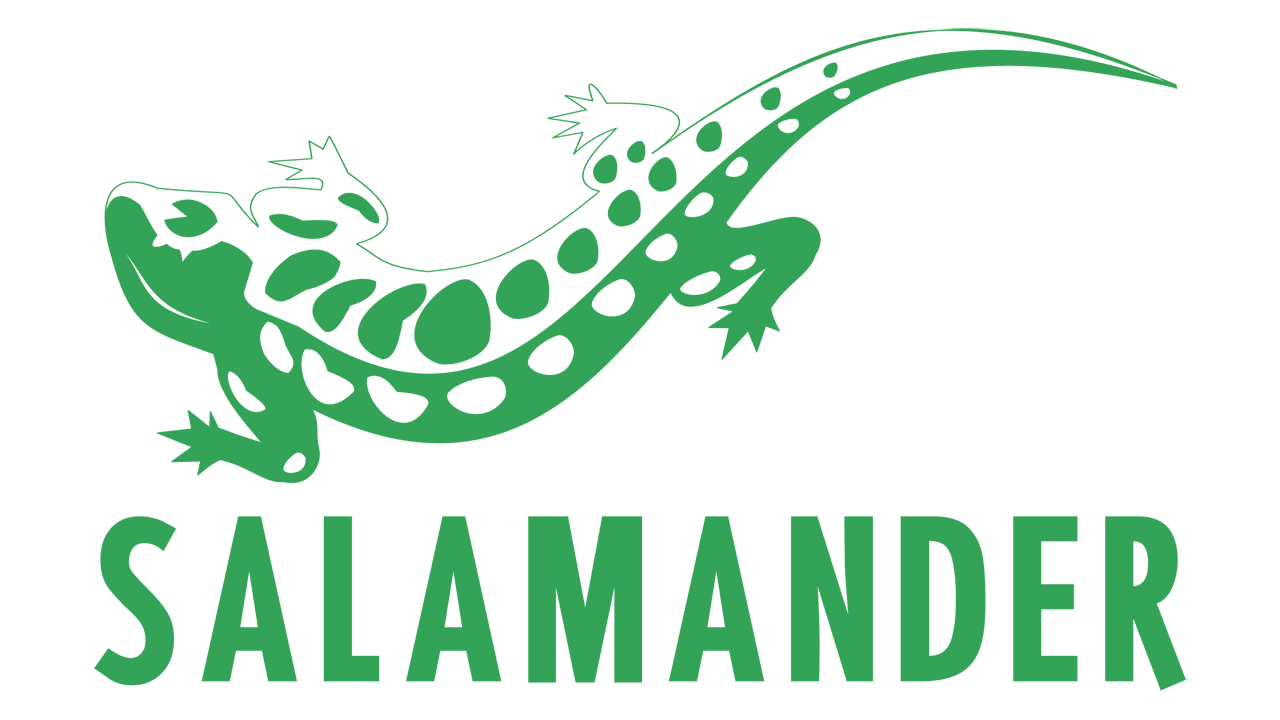 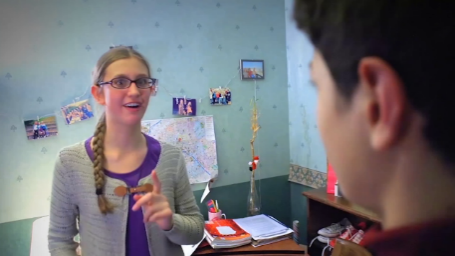 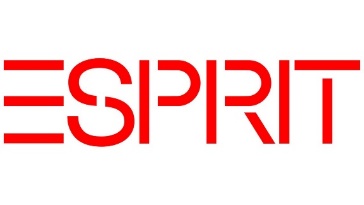  Wo kann ich … kaufen?
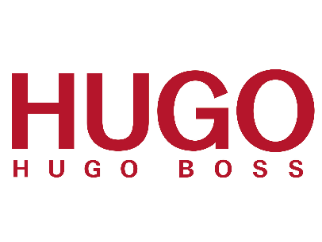 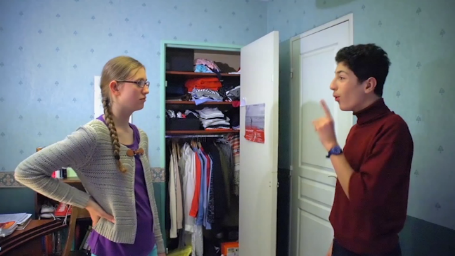  Bei … kannst du … kaufen!
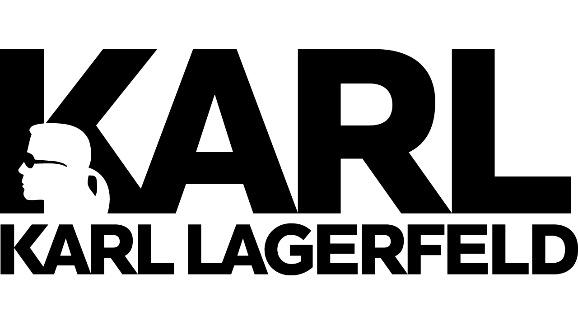 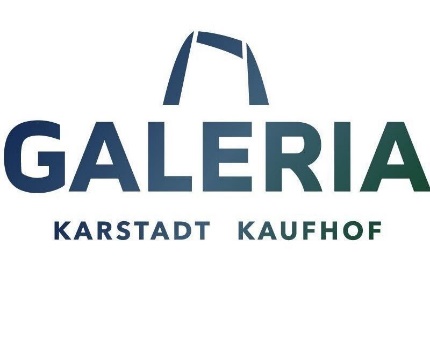 Mila und Felix machen Shopping für die Berlinale:
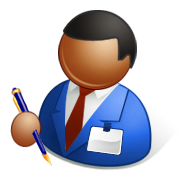 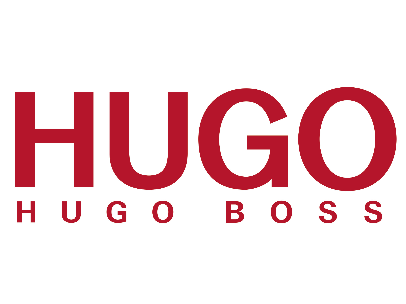 Bei Hugo Boss kauft Felix ….
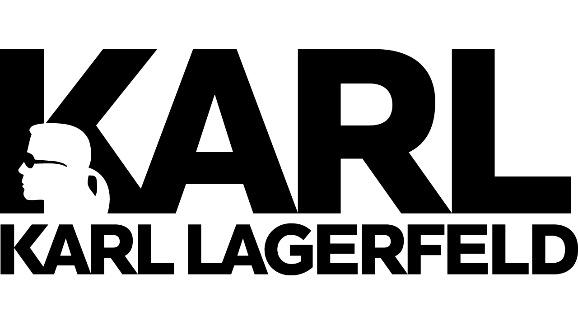 Bei Karl Lagerfeld kauft Mila ….
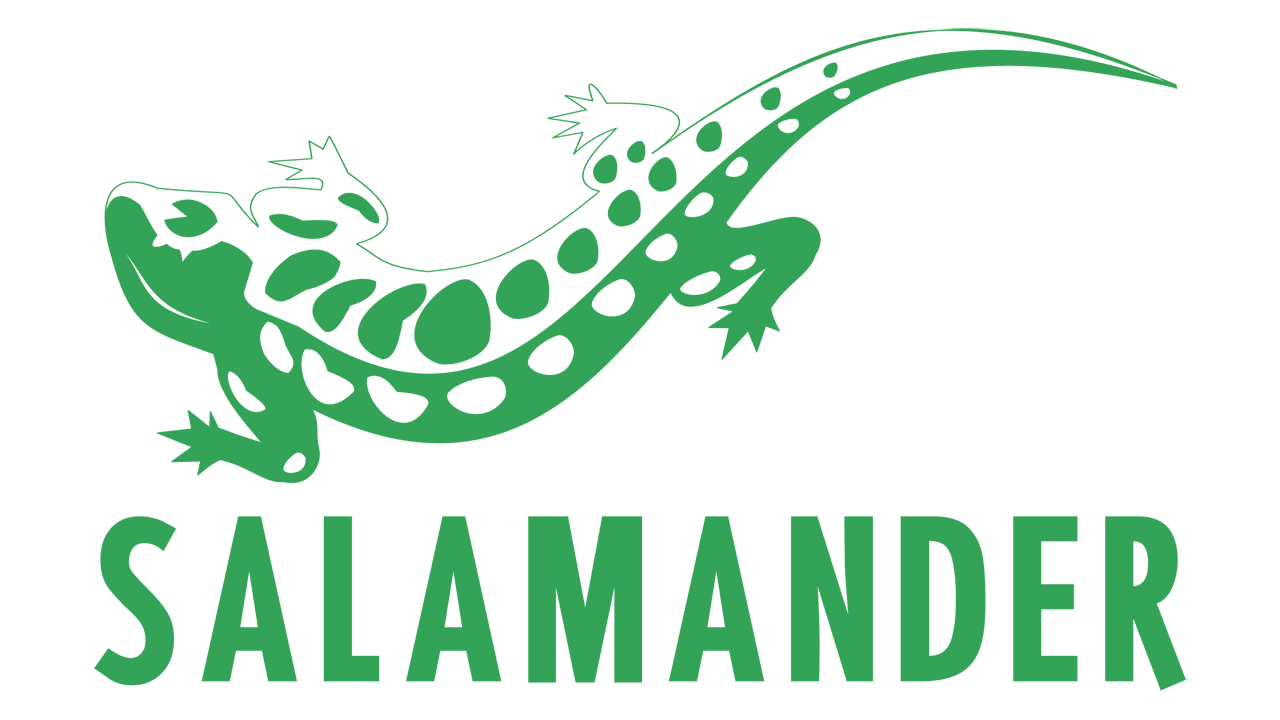 Bei Salamander kauft Felix ….
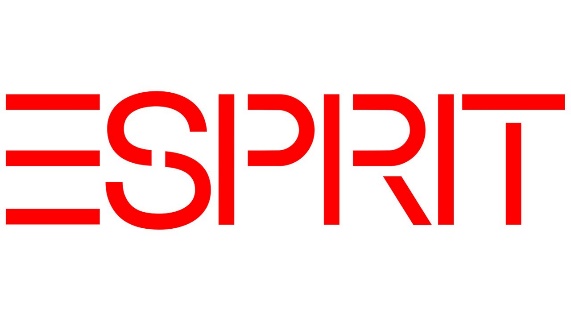 Bei Esprit kauft Mila ….
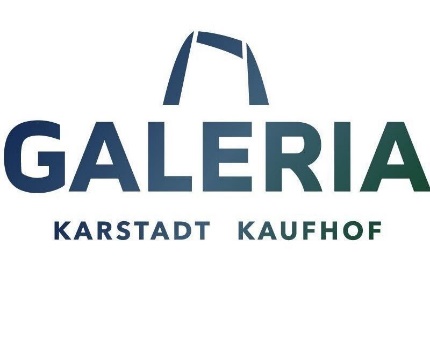 Bei Karstadt kauft Felix ….